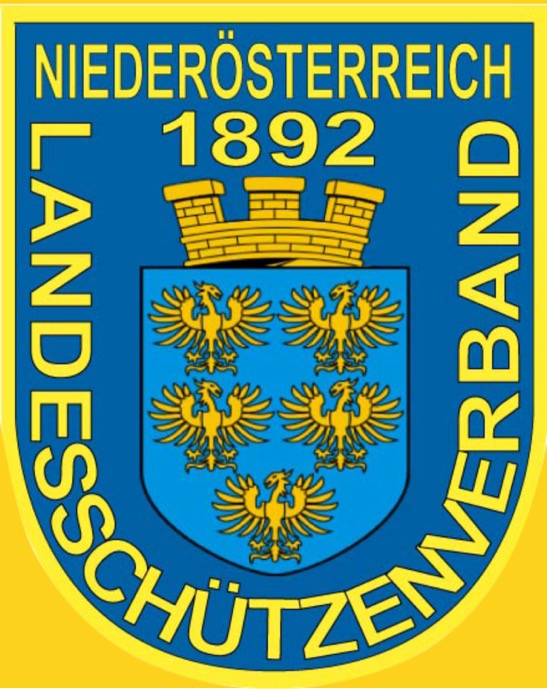 Willkommen zur Präsentation der neuen Bekleidung des NÖLSV
Ausstatter: ERIMA
Kollektion: Team Line EVO Star
Farbe: New Navy/Lime
Mindestverfügbarkeit: bis 2027
Mit der Team Line EVO Star Serie können wir neue Akzente im Bereich der Bekleidung und Ausrüstung für die nächsten Jahre setzen.
Neues sportliches Auftreten
Einheitliches Bild der Athleten als NÖLSV
Große Produktvielfalt
Angenehme Materialien
Damen und Herren Modelle verfügbar
Ausstattungsmöglichkeiten
Lange Hose
Kurze Hose
Jacke mit abnehmbaren Ärmeln
Steppjacke Funktion
Steppjacke
Weste
Allwetter Jacke
Trainingsjacke mit oder ohne Kapuze
Hoody mit Kapuze
Sweatshirt
Trainingstop
T-Shirt
Polo Shirt
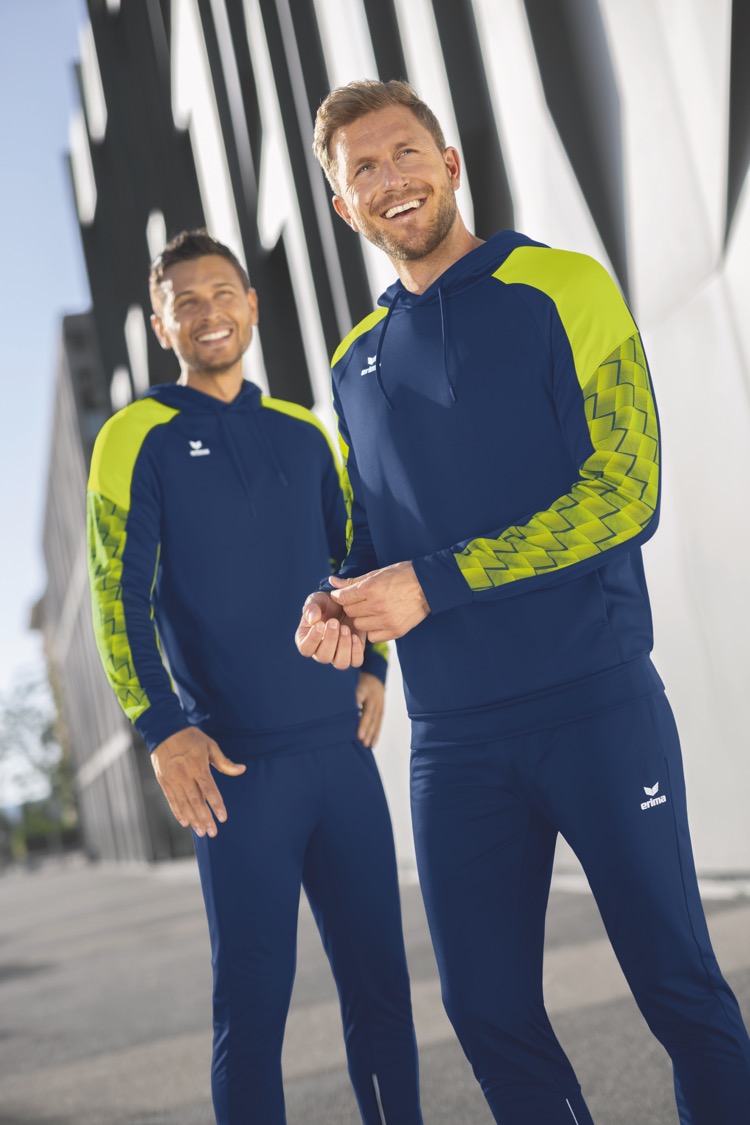 Kollektion: 
Team Line EVO Star

Farbe: 
New Navy/Lime

Mindestverfügbarkeit: bis 2027
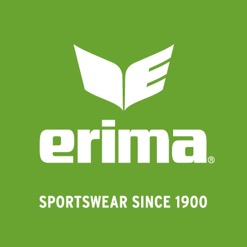 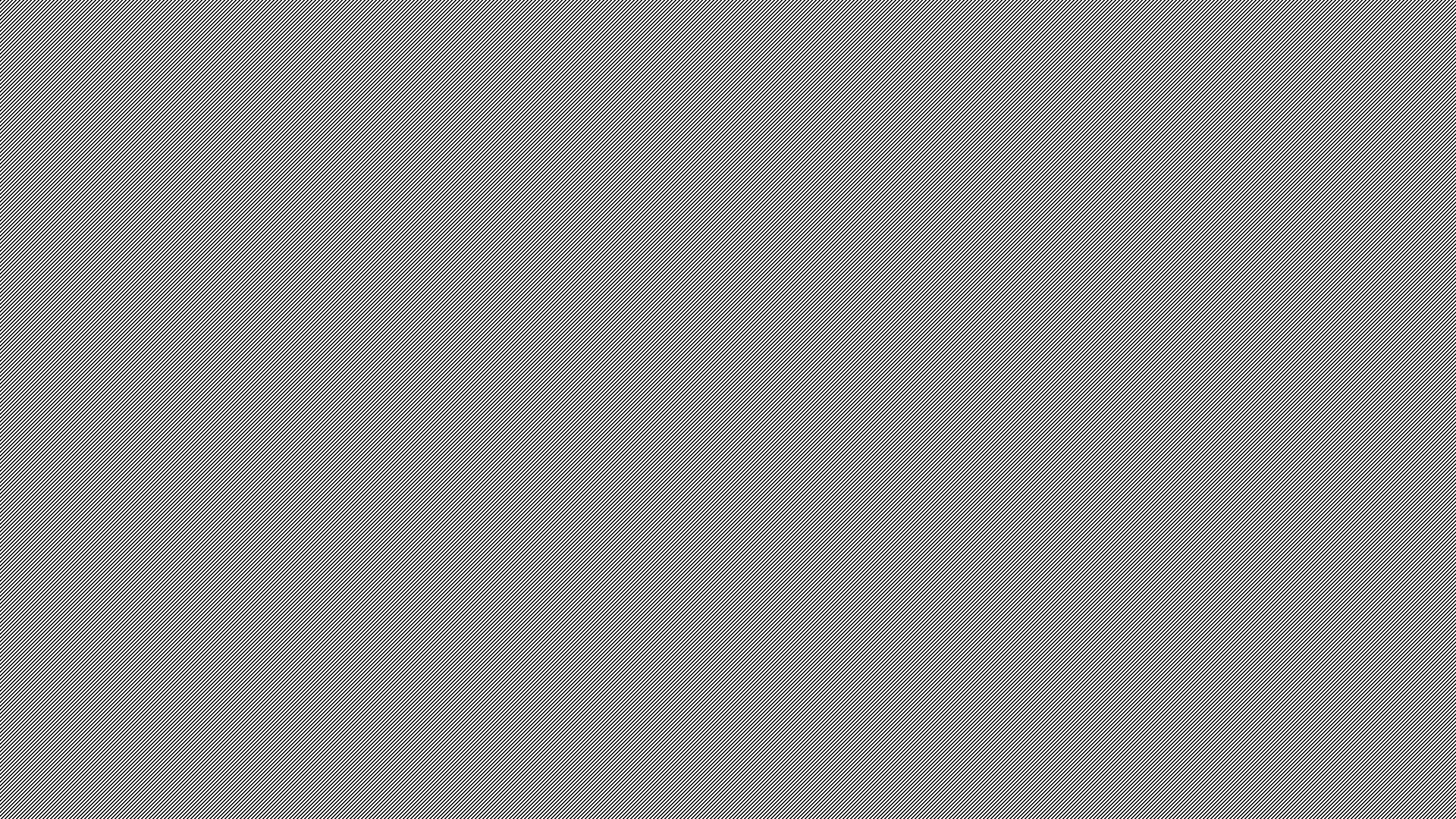 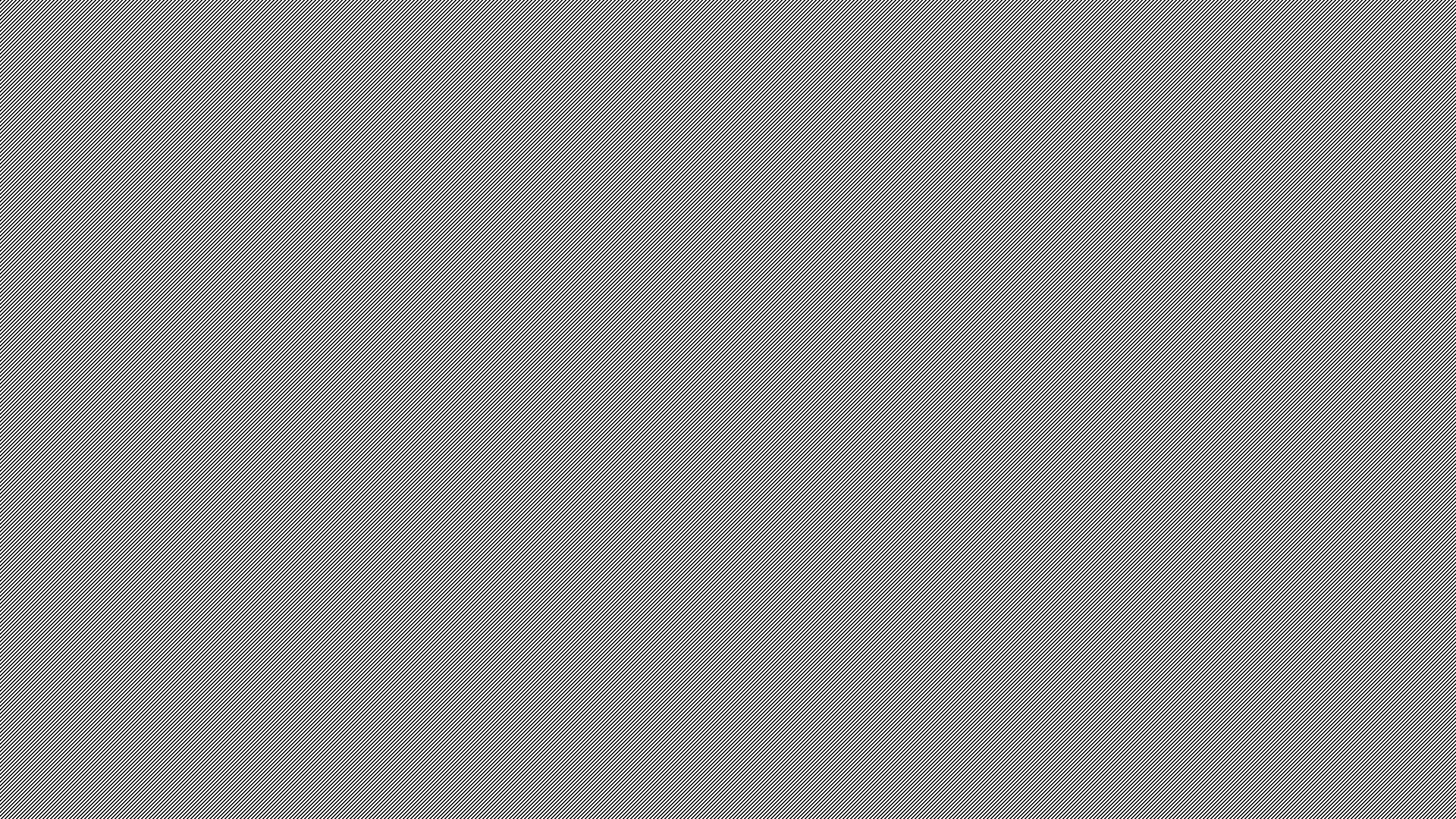 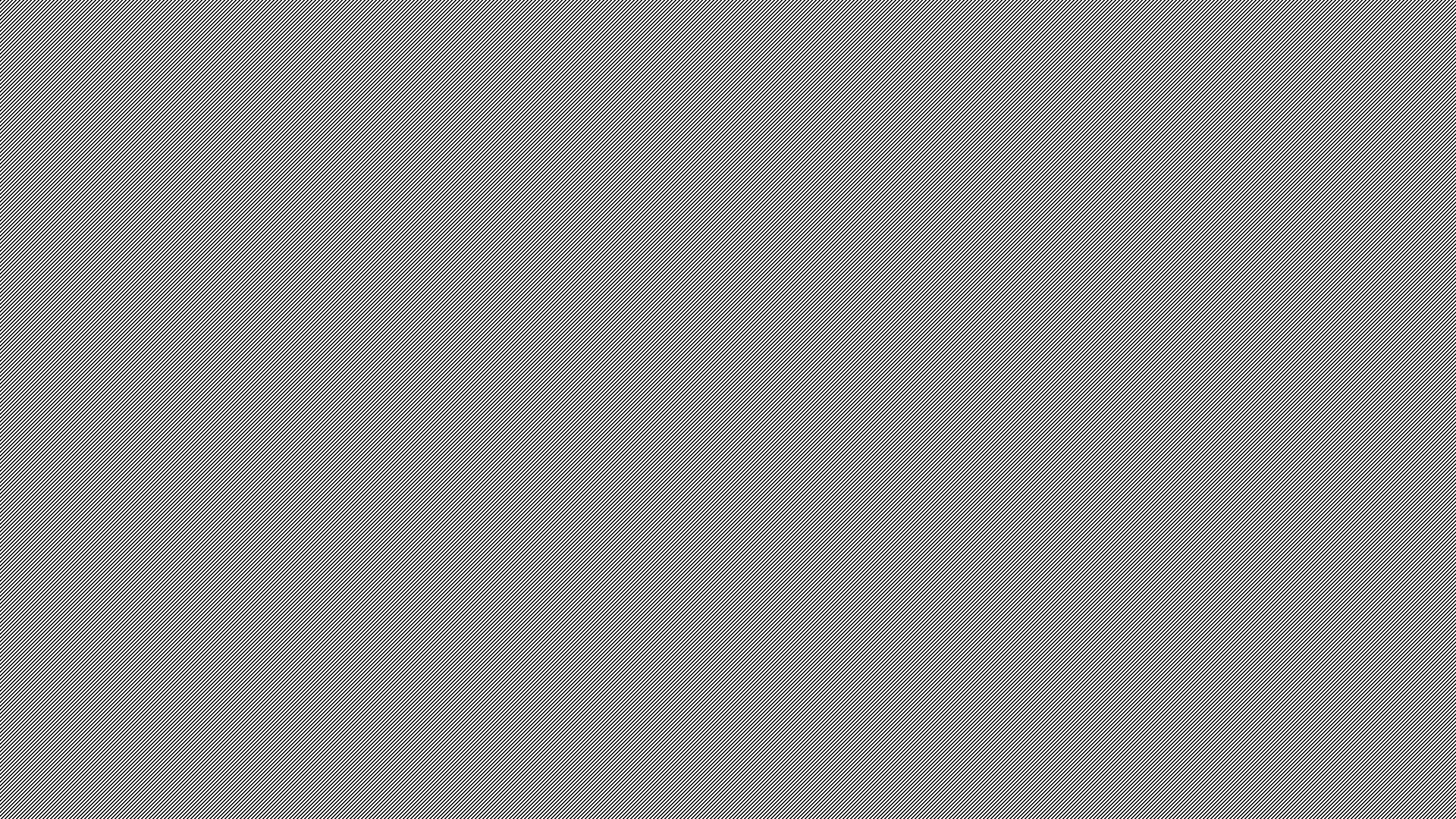 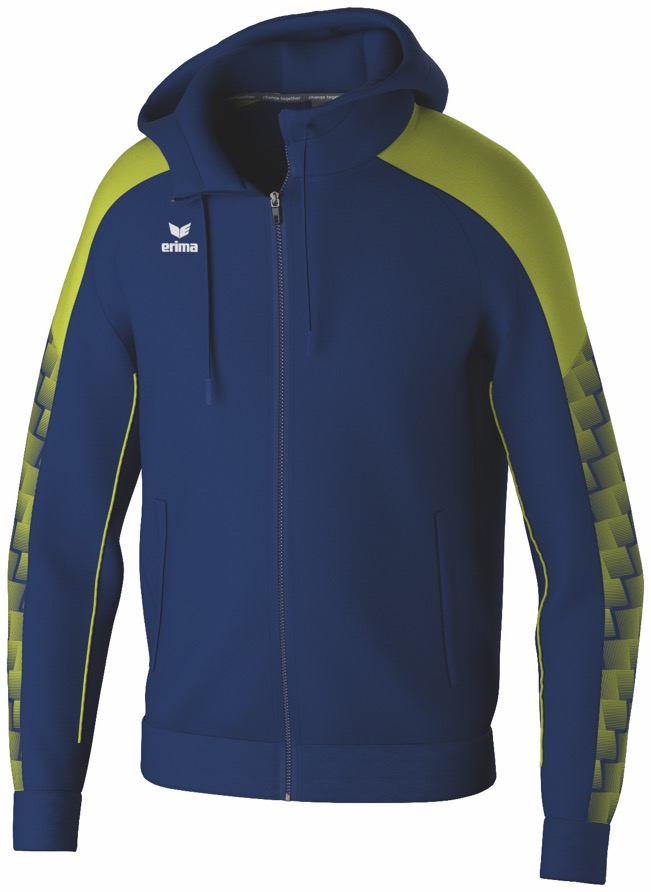 Trainingsjacke mit Kapuze
Größen:
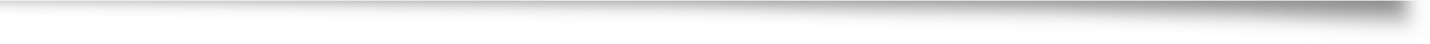 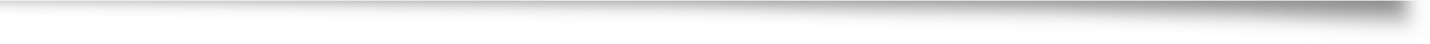 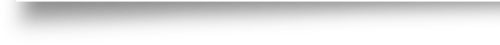 Größen:
Kinder: 		Gr. 116-164	EUR 59,99* (€ 35,99)
Männer: 		Gr. S-3XL	EUR 64,99* (€ 38,99)
Frauen: 		Gr. 34-44	EUR 64,99* (€ 38,99)


•	Strapazierfähiges Funktionsmaterial
•	Raglanschnitt und elastische Einsätze
	für volle Bewegungsfreiheit
•	Hoher Kragen mit Kapuze und Kordelzug
•	Breite Rippbündchen an Ärmel und Saum
•	Seitlich verdeckte Reißverschlusstaschen
•	Stylisches Design an den Ärmeln mit
	3D Effekt
•	Kontrastfarbiger Piping an den Ärmeln
•	Taillierte Variante für Damen
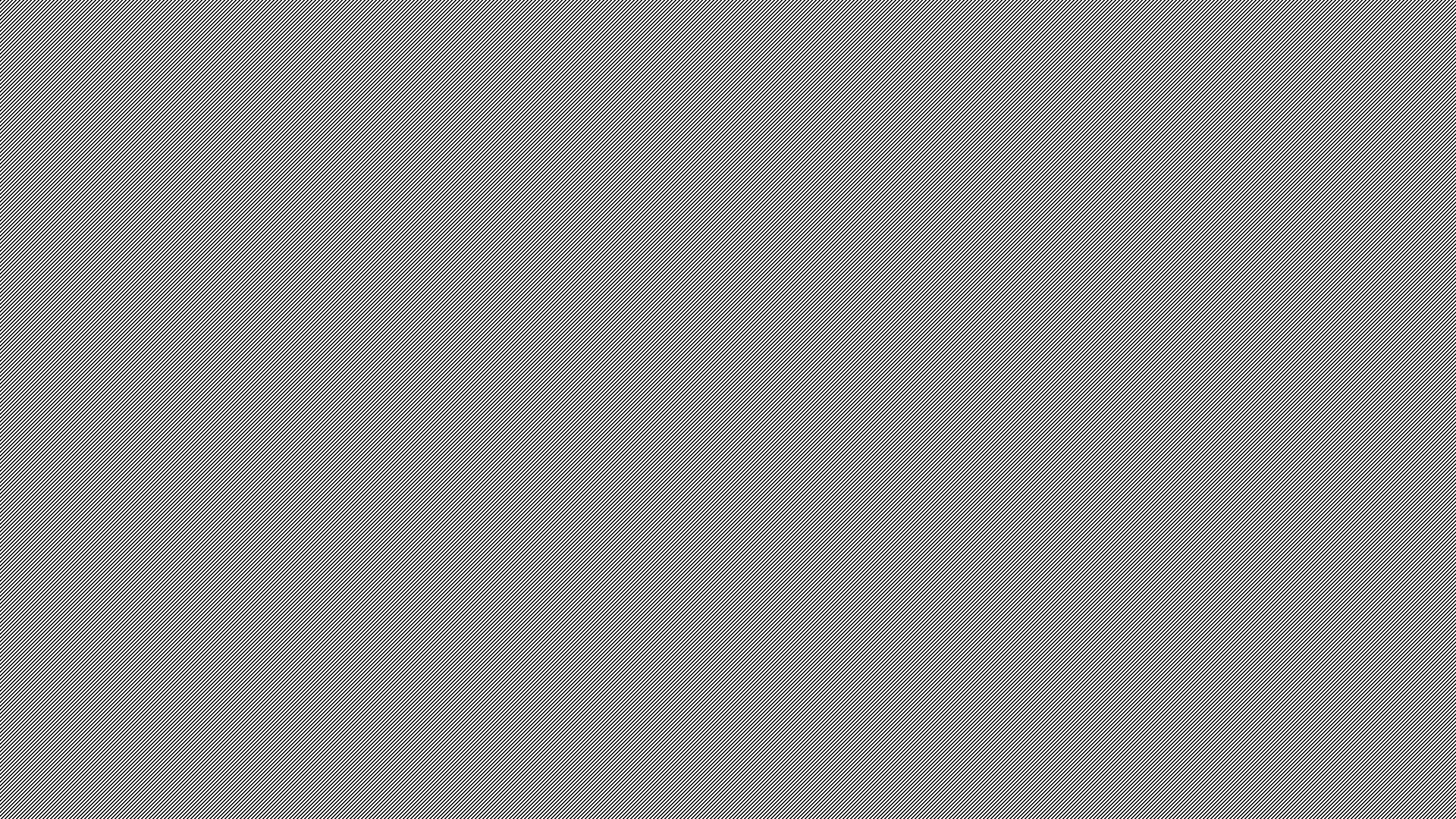 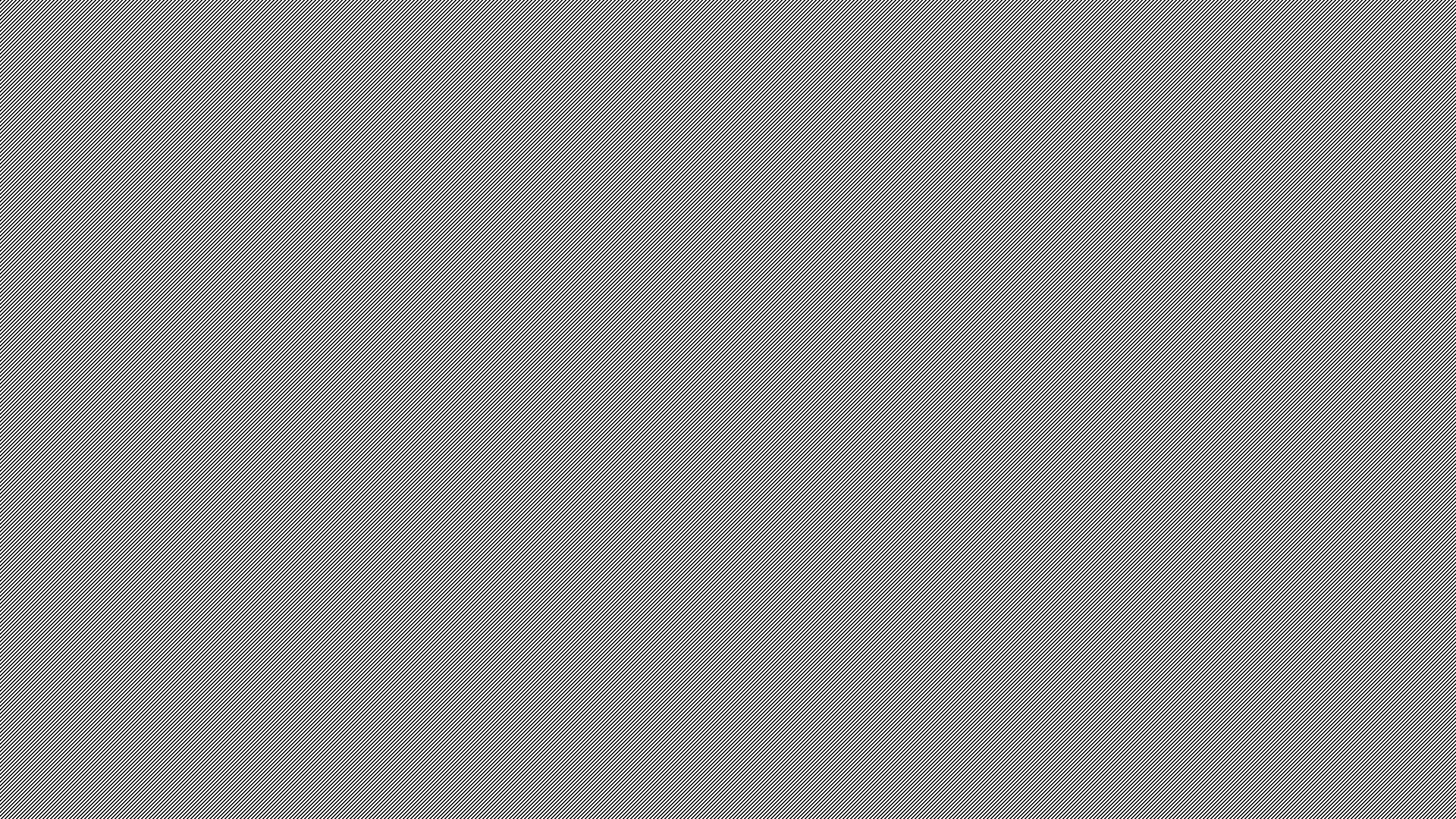 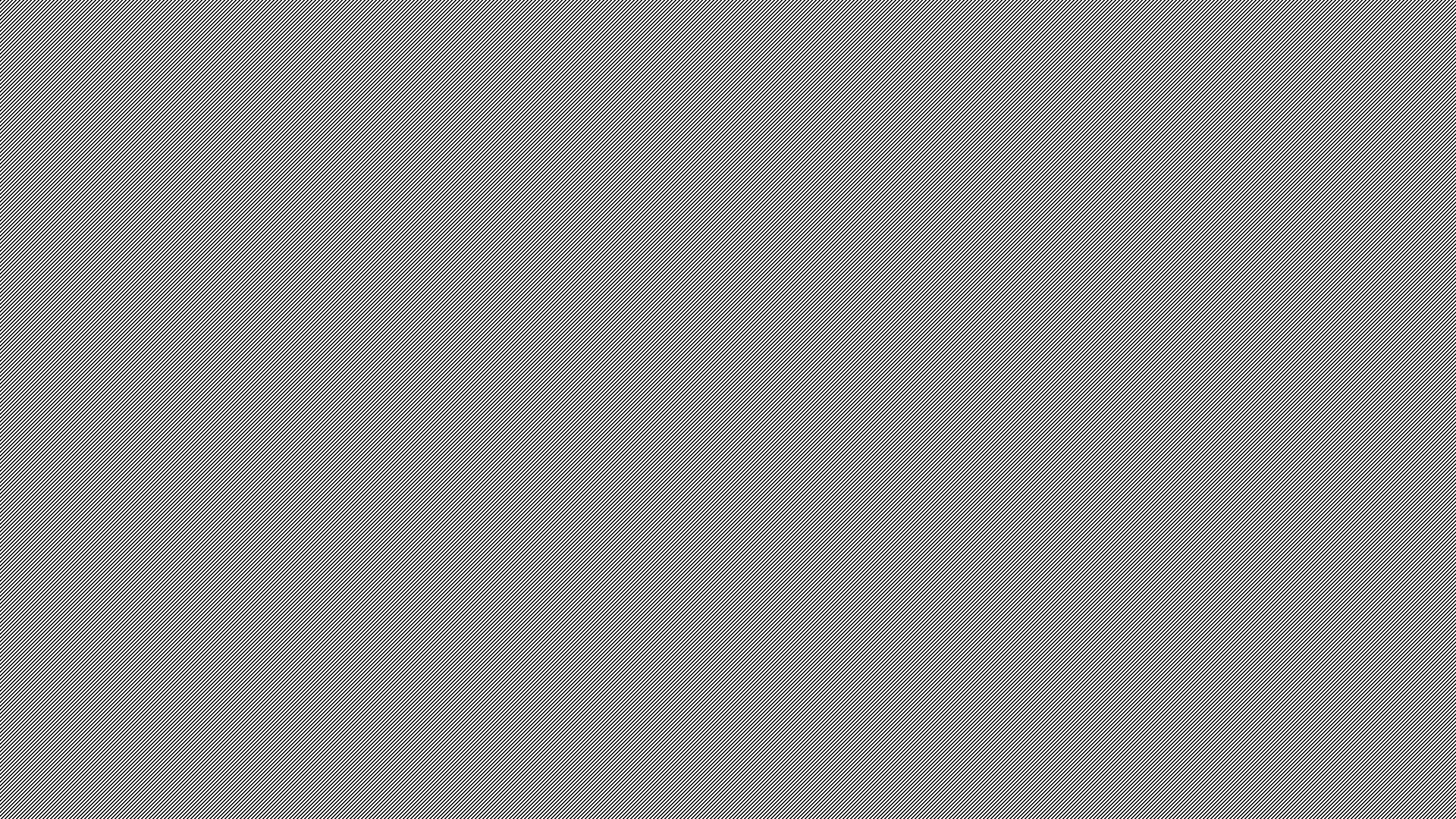 Trainingsjacke ohne Kapuze
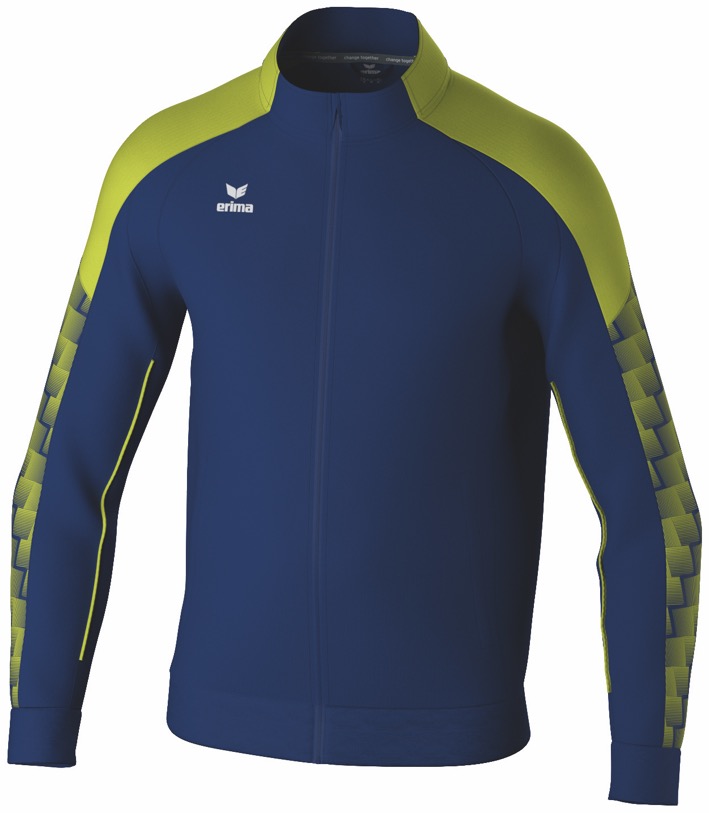 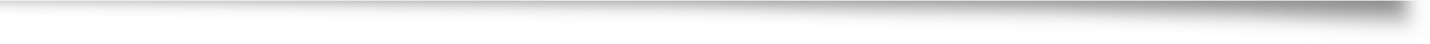 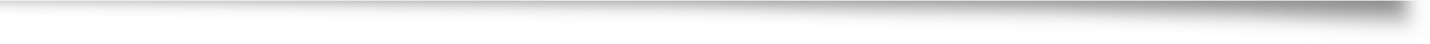 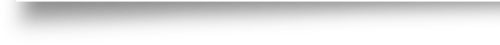 Größen:
Kinder:	Gr. 116-164	 EUR 44,99* (€ 26,99)
Männer:	Gr. S-4XL	 EUR 49,99* (€ 29,99)


Strapazierfähiges Funktionsmaterial
Raglanschnitt und elastische Einsätze für
volle Bewegungsfreiheit
Breite Rippbündchen an Ärmel und Saum
Stehkragen mit Kinnschutz
Seitlich verdeckte Reißverschlusstaschen
Stylisches Design an den Ärmeln mit
3D Effekt
Kontrastfarbenes Piping an den Ärmeln
ACHTUNG: kein Damenmodell verfügbar!!
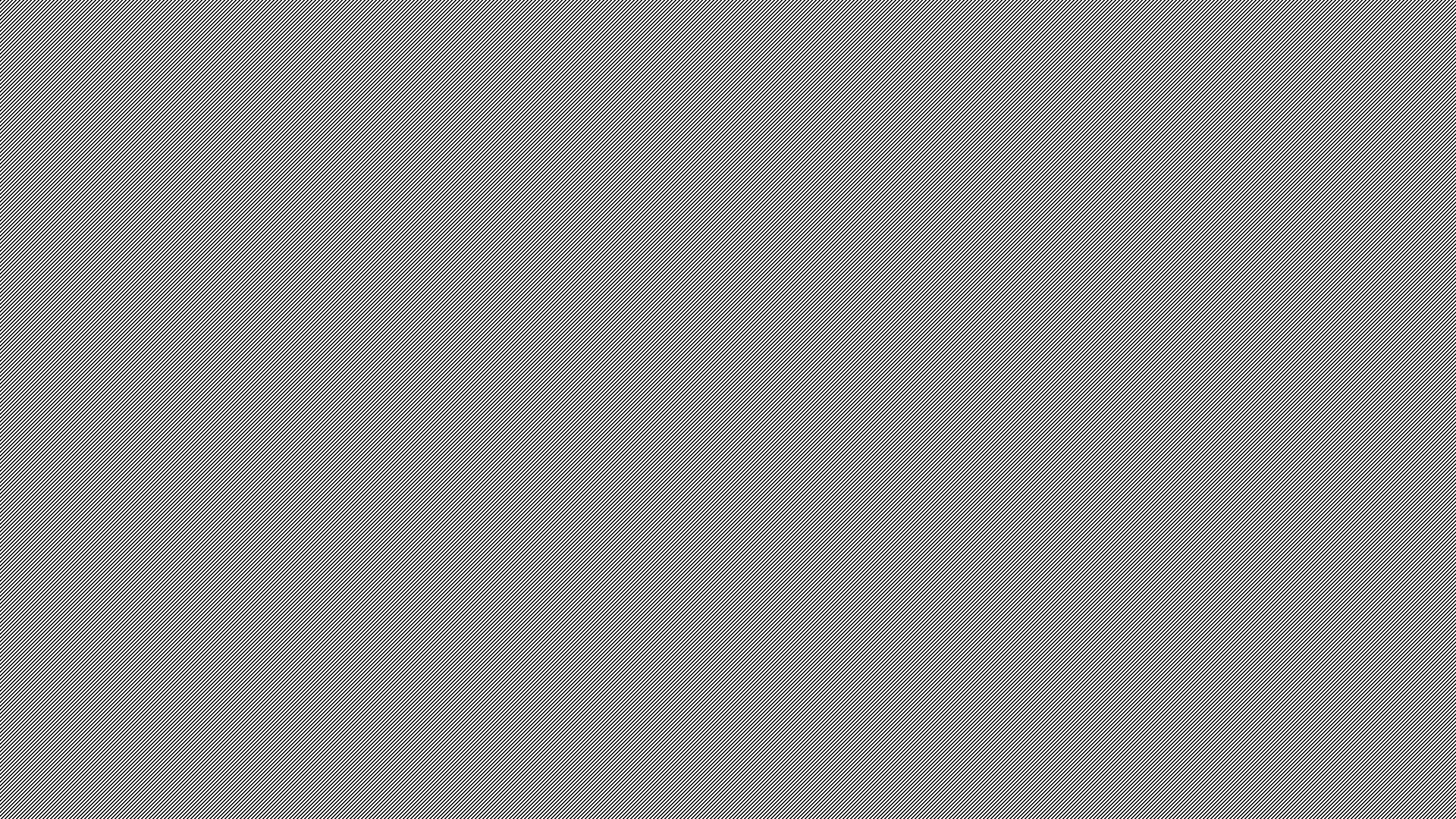 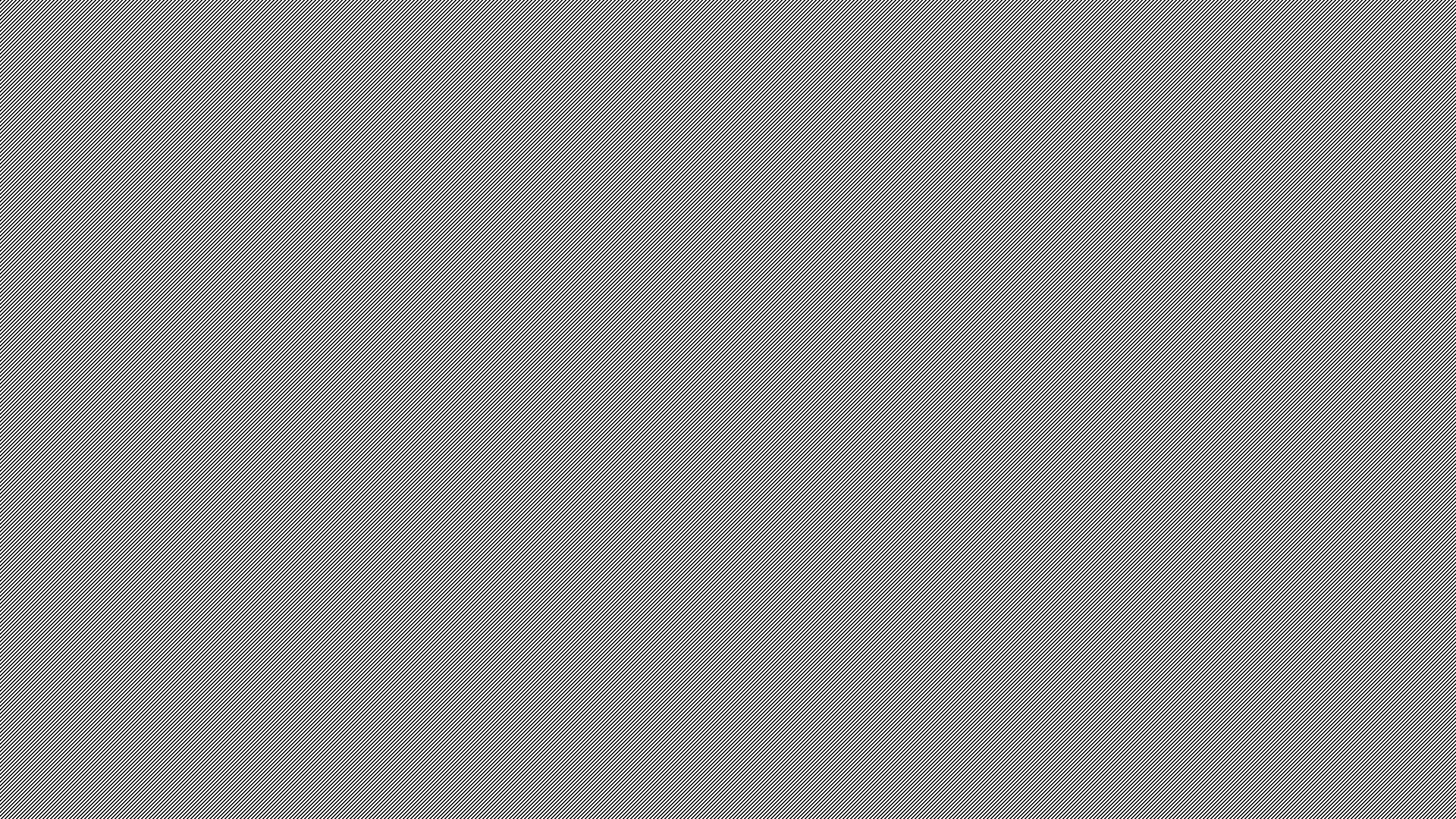 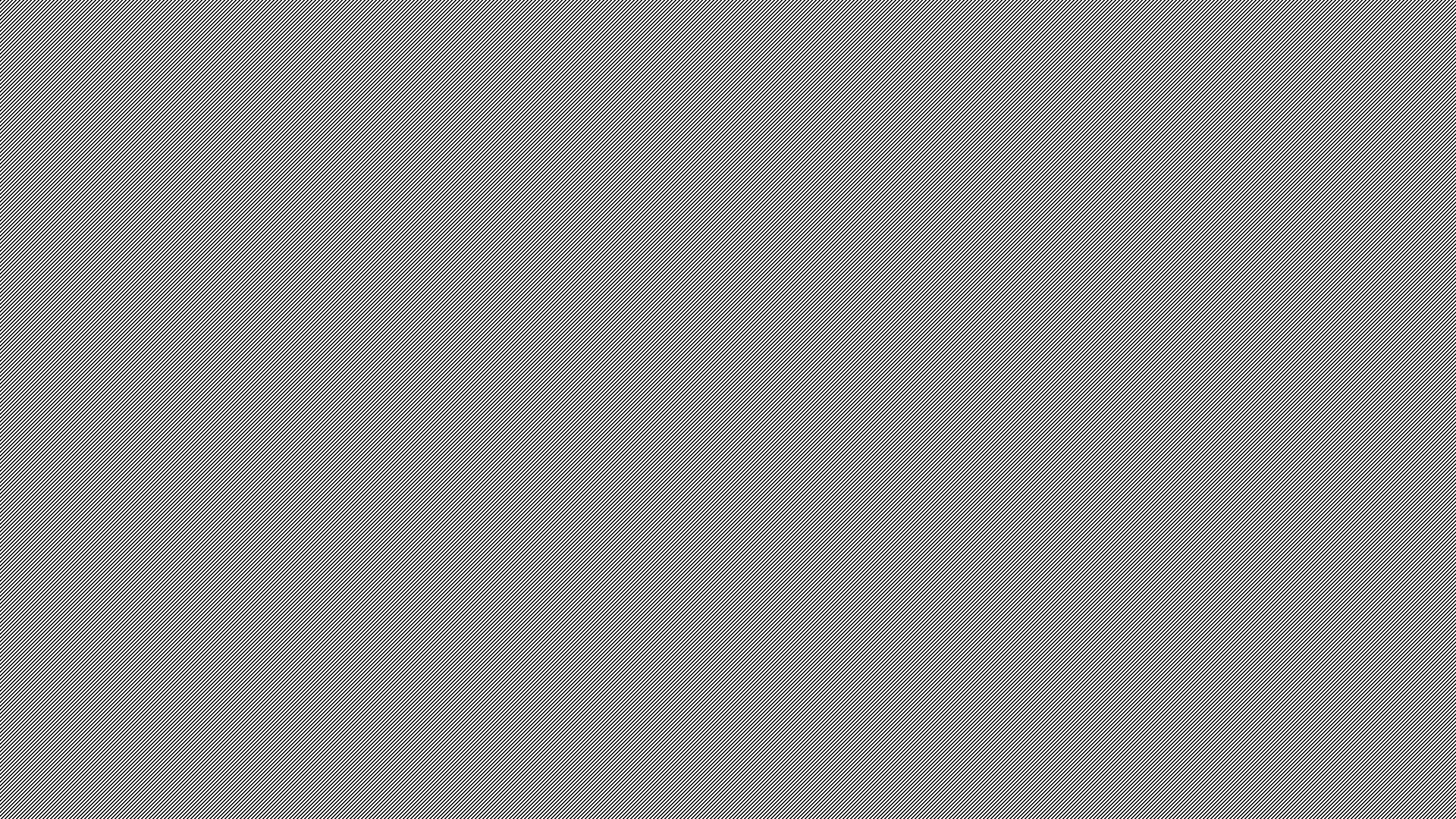 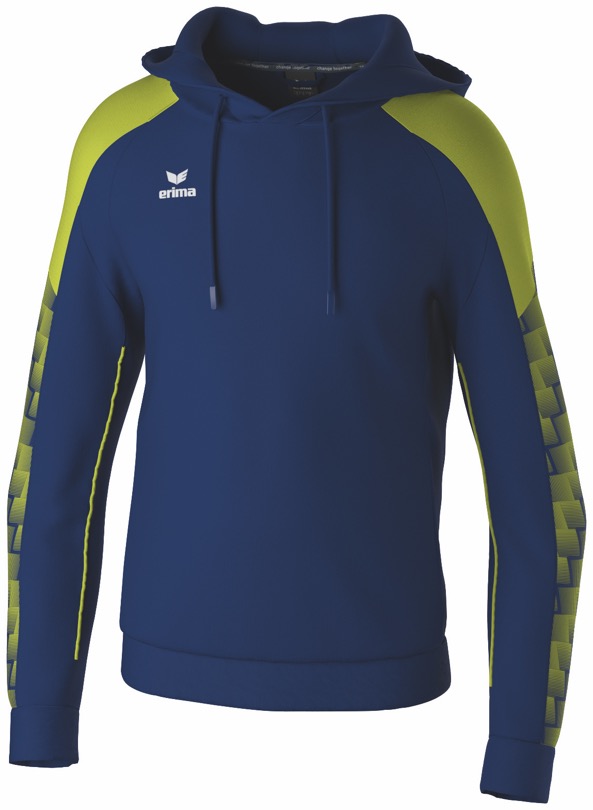 Kapuzen Sweat EVO Star
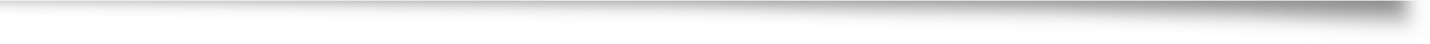 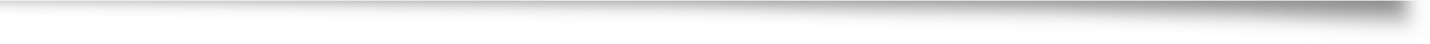 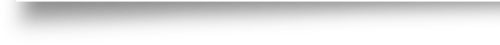 Größen:
Kinder:	Gr. 116-164	EUR 54,99*	 (€ 32,99)
Männer:	Gr. S-3XL 	EUR 59,99*	 (€ 35,99)
Frauen:	Gr. 34-44 	EUR 59,99*	 (€ 35,99)

Weiches Funktionsmaterial
Raglanschnitt und elastische Einsätze für
volle Bewegungsfreiheit
Eingearbeitete Kängurutasche
Gefütterte Kapuze mit Kordelzug
Breite Rippbündchen an Ärmel und Saum
Stylisches Design an den Ärmeln mit
3D Effekt
Kontrastfarbenes Piping an den Ärmeln
Taillierte Variante für Damen
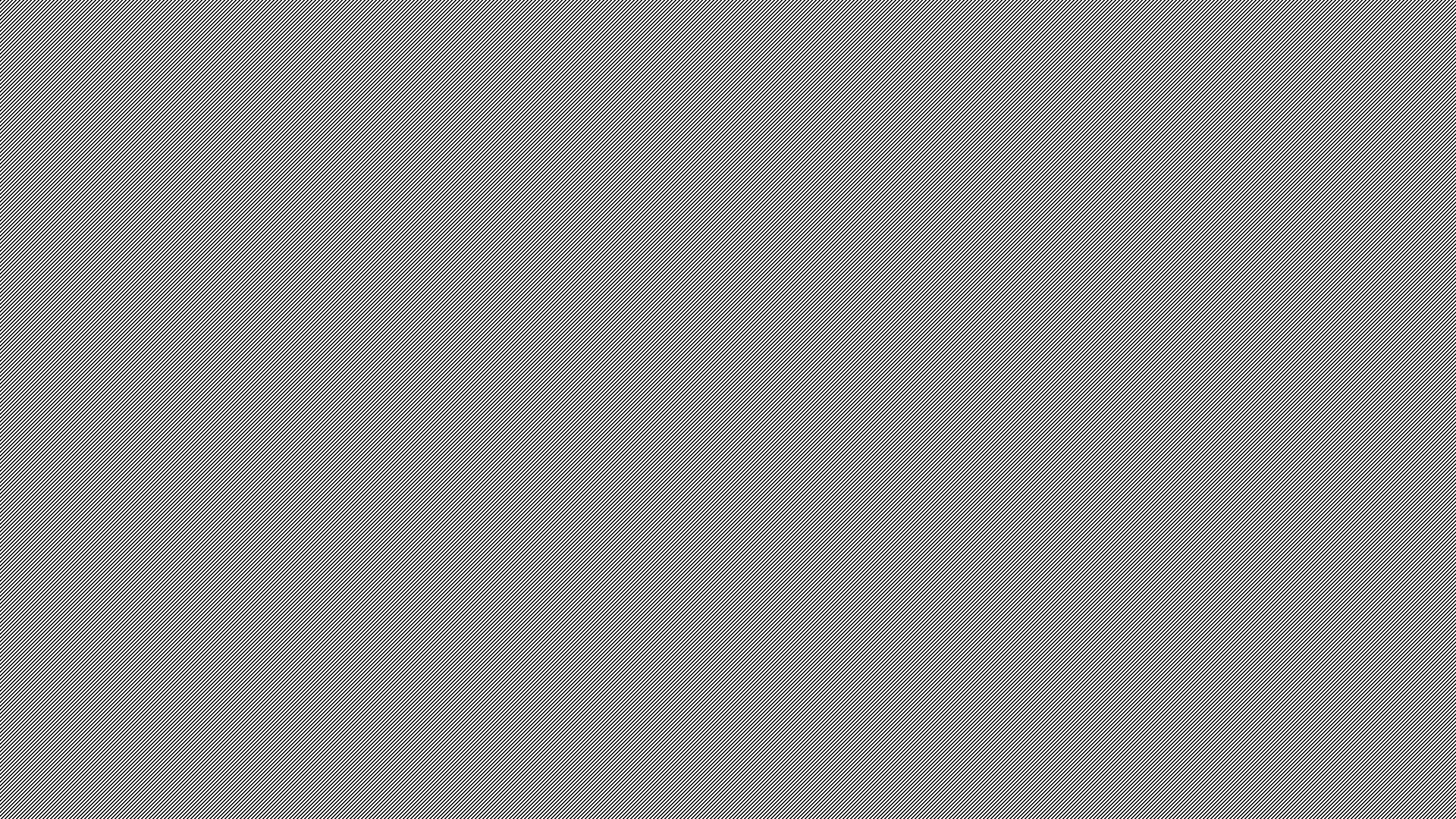 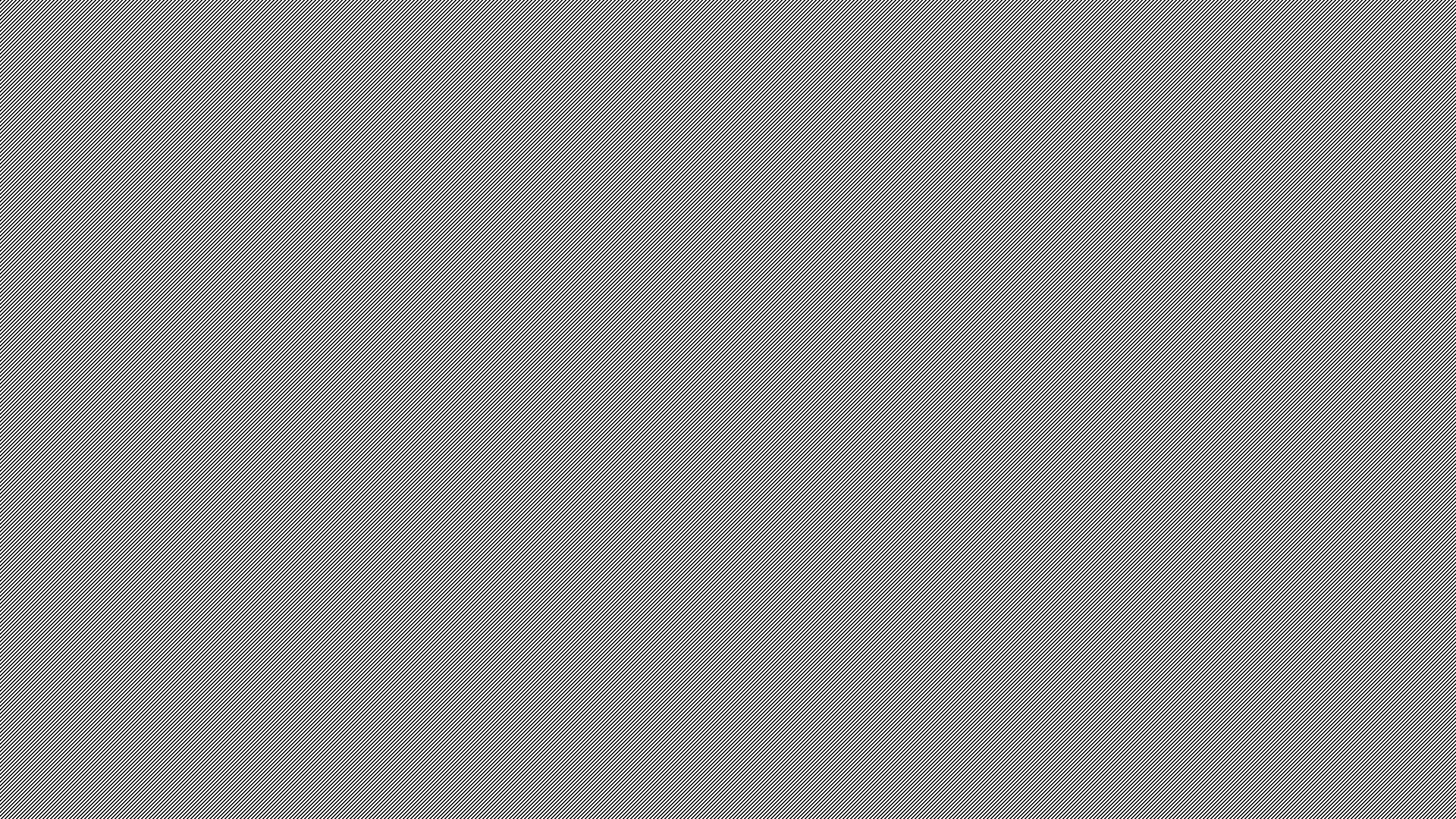 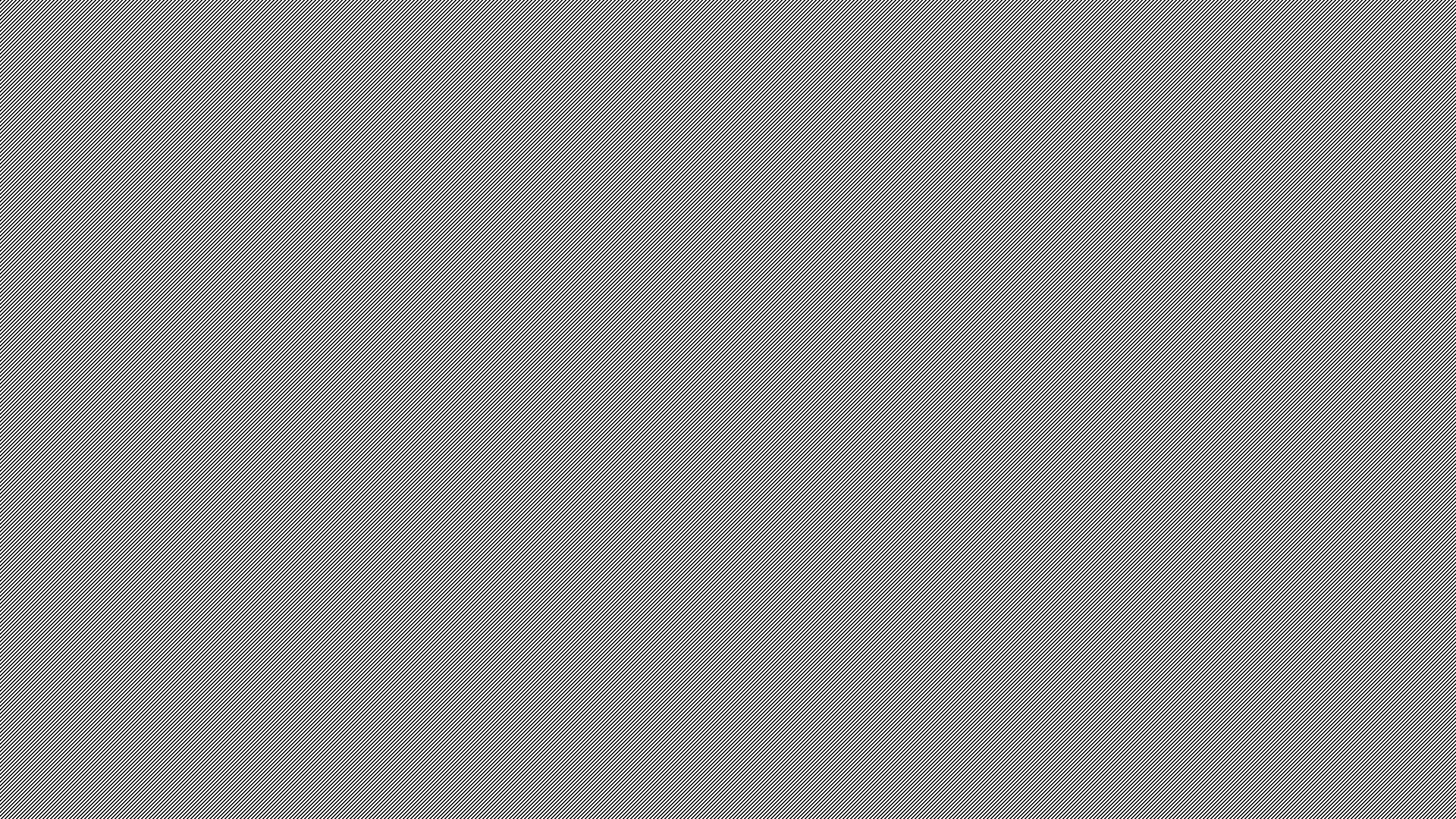 Sweatshirt EVO Star
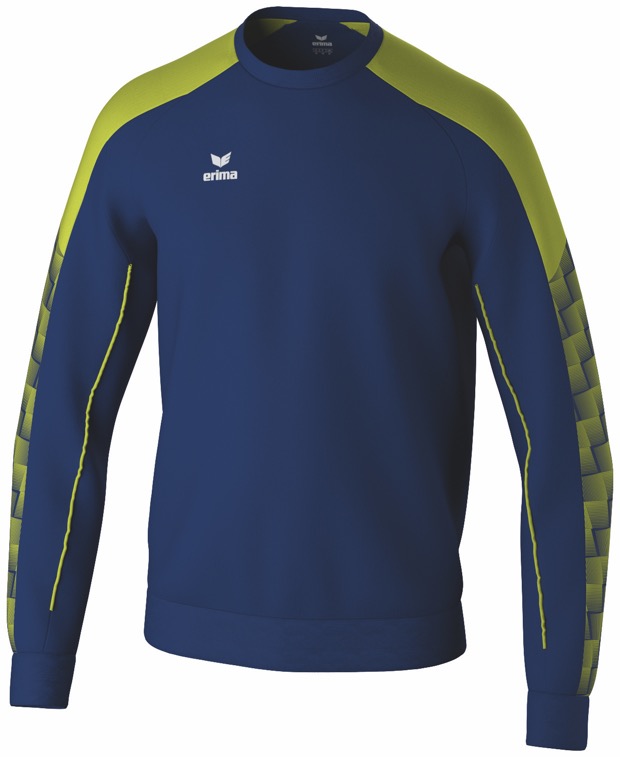 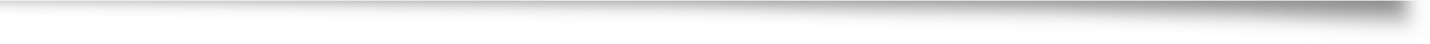 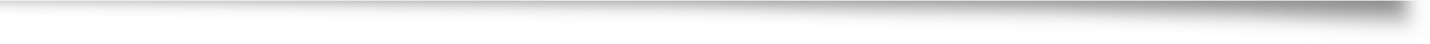 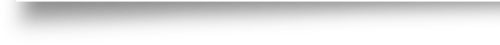 Größen:
Kinder:	Gr. 116-164	EUR 44,99*	(€ 26,99)
Männer:	Gr. S-3XL 	EUR 49,99*	(€ 29,99)

Strapazierfähiges Funktionsmaterial
Raglanschnitt und elastische Einsätze für
volle Bewegungsfreiheit
Gerippter Rundhalsausschnitt
Breite Rippbündchen an Ärmel und Saum
Stylisches Design an den Ärmeln mit
3D Effekt
Kontrastfarbenes Piping an den Ärmeln
ACHTUNG – kein Damenmodell verfügbar!!
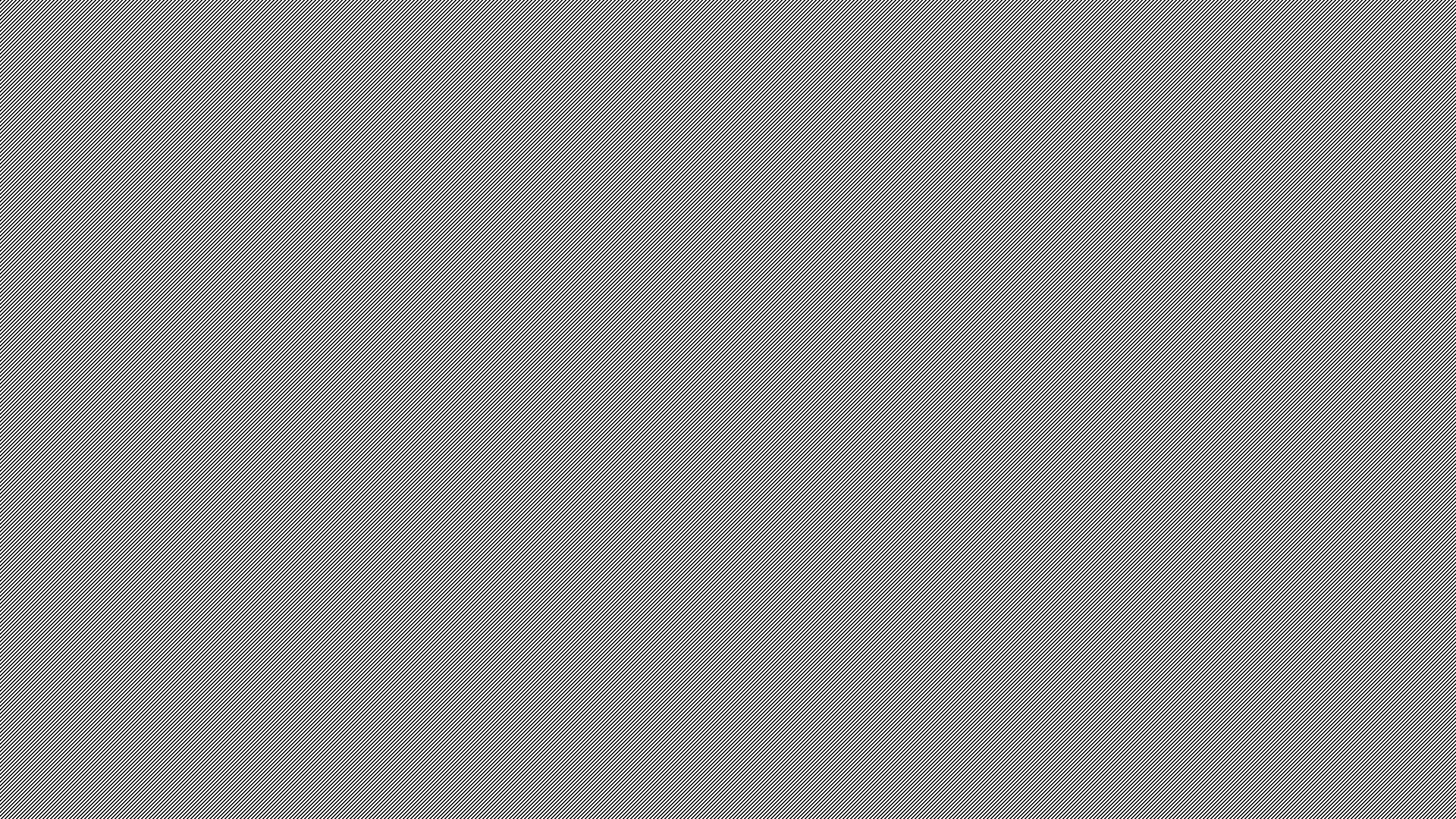 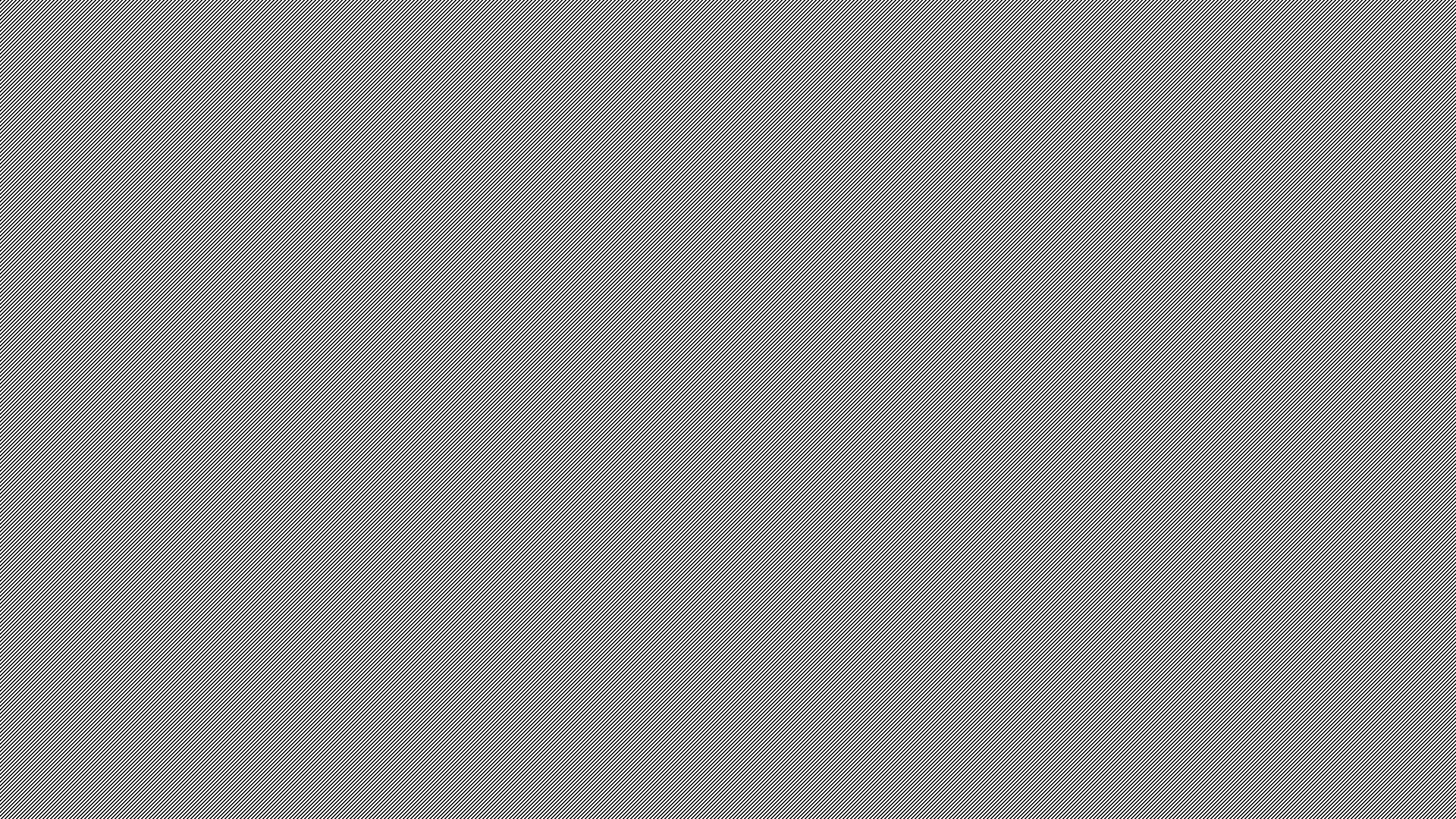 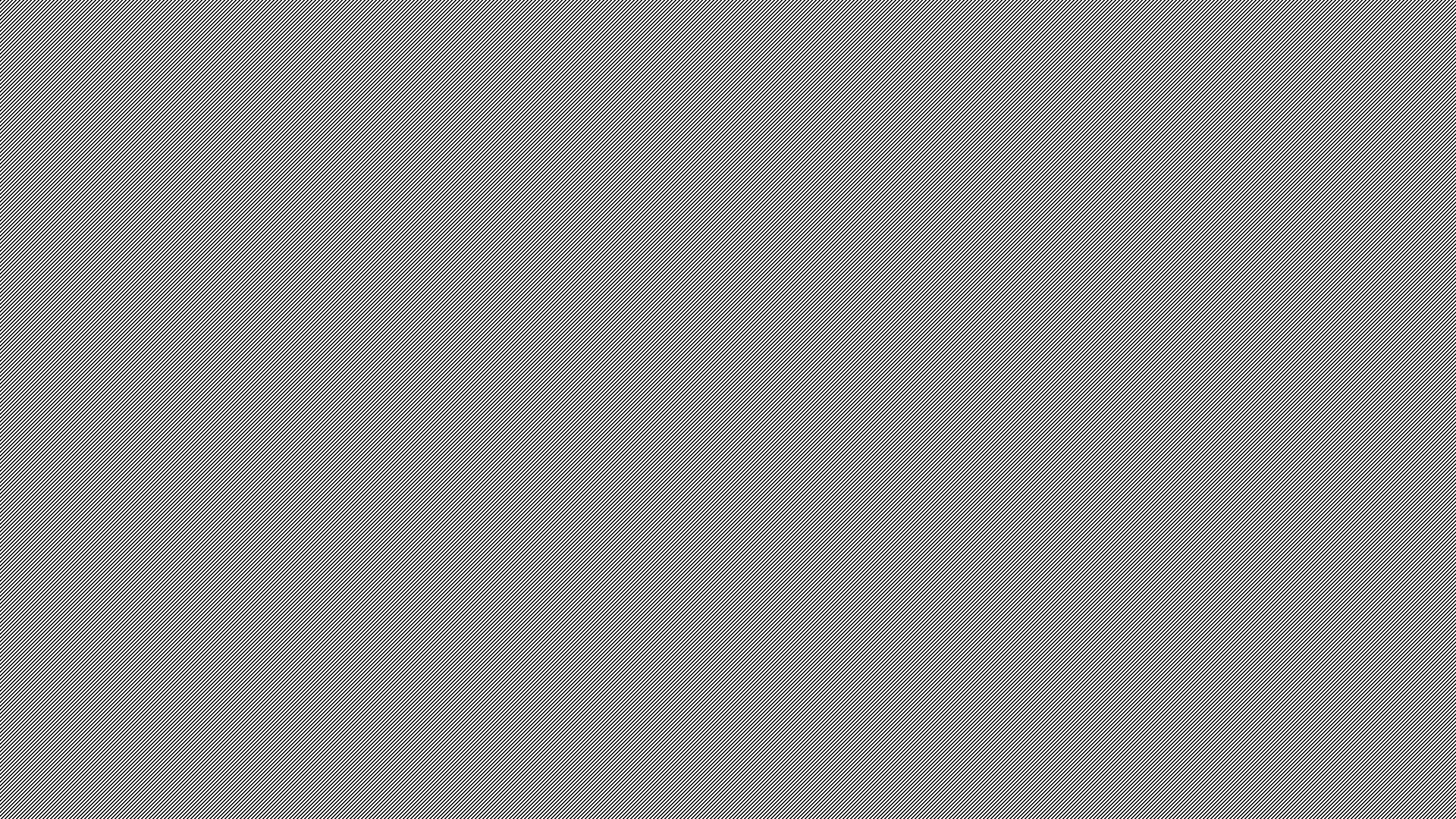 Trainingstop EVO-Star
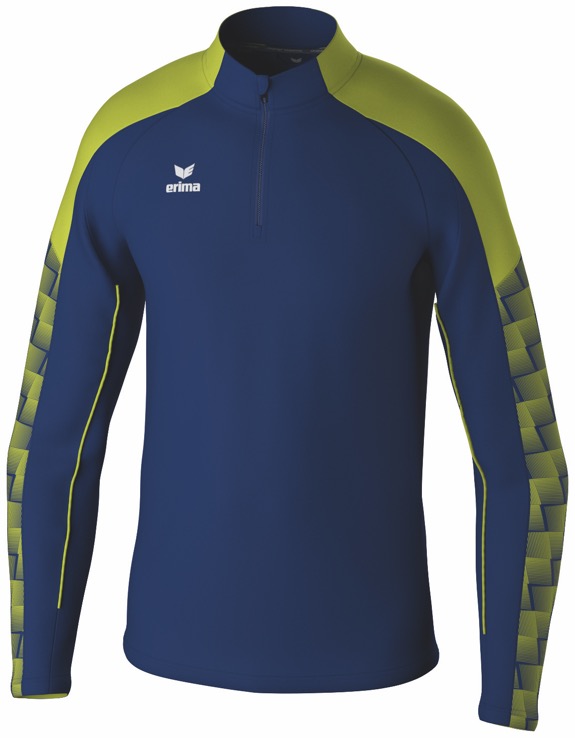 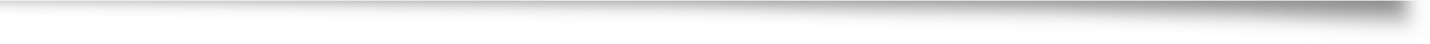 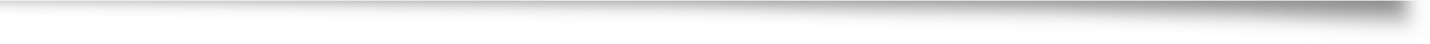 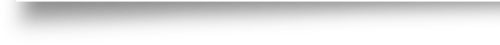 Größen:
Kinder:	Gr. 116-164 	EUR 49,99* (€ 29,99)
Männer:	Gr. S-4XL 	EUR 54,99* (€ 32,99)

Strapazierfähiges Funktionsmaterial
Raglanschnitt und elastische Einsätze für
volle Bewegungsfreiheit
Stehkragen mit Kurzreißverschluss und
Kinnschutz
Offener Saumabschluss
Stylisches Design an den Ärmeln mit
3D Effekt
Kontrastfarbenes Piping an den Ärmeln
ACHTUNG – kein Damenmodell verfügbar!!
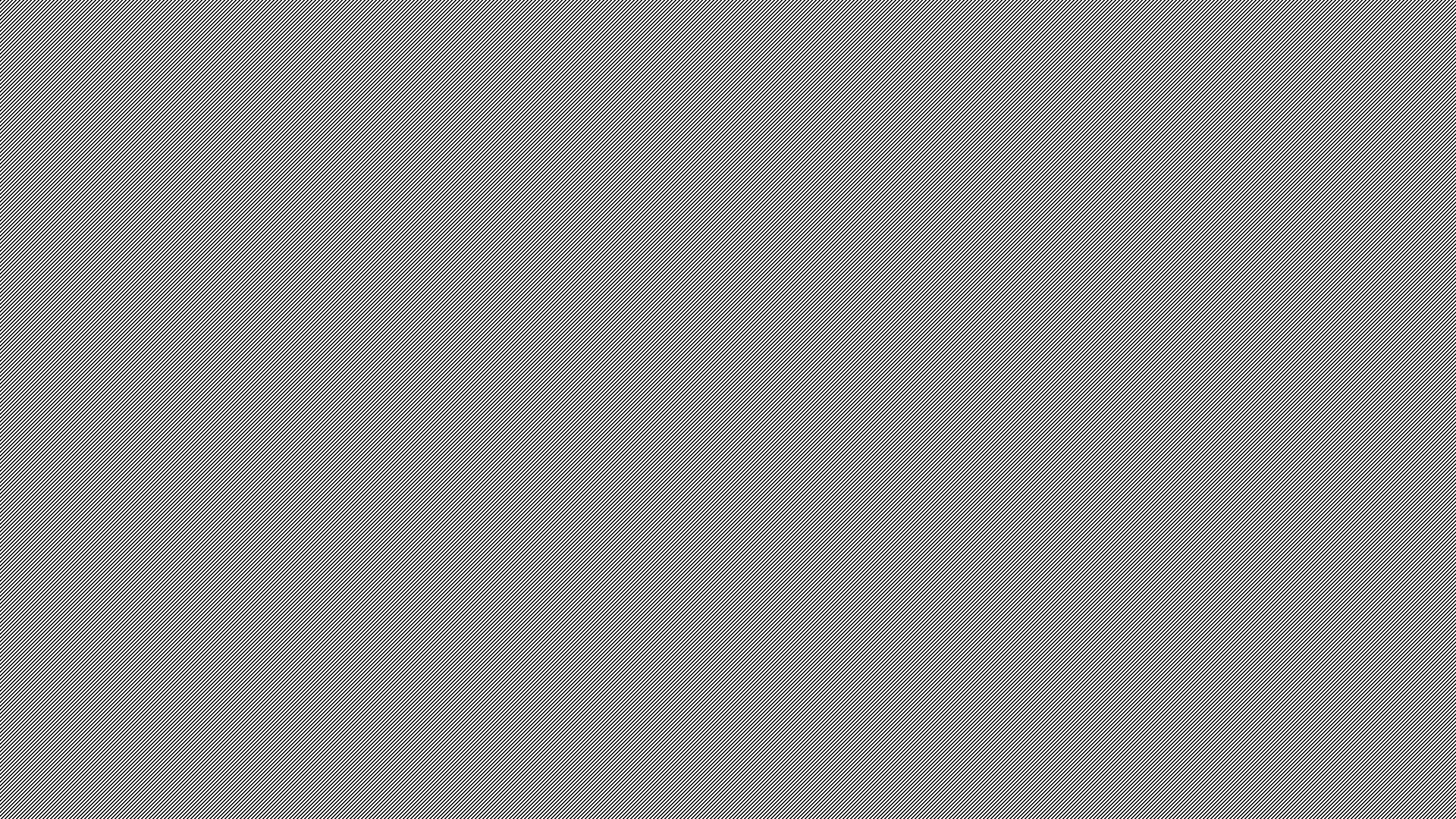 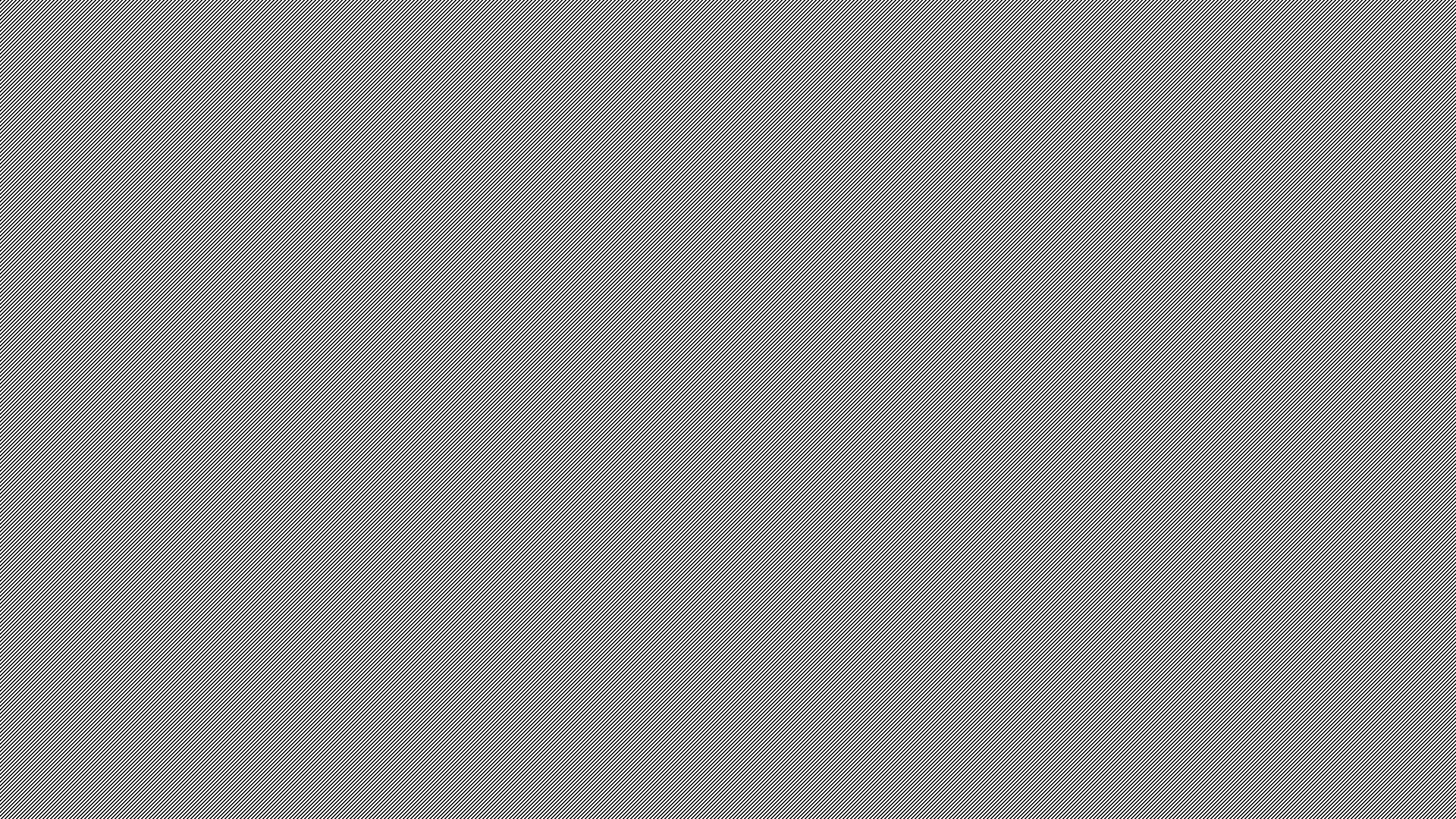 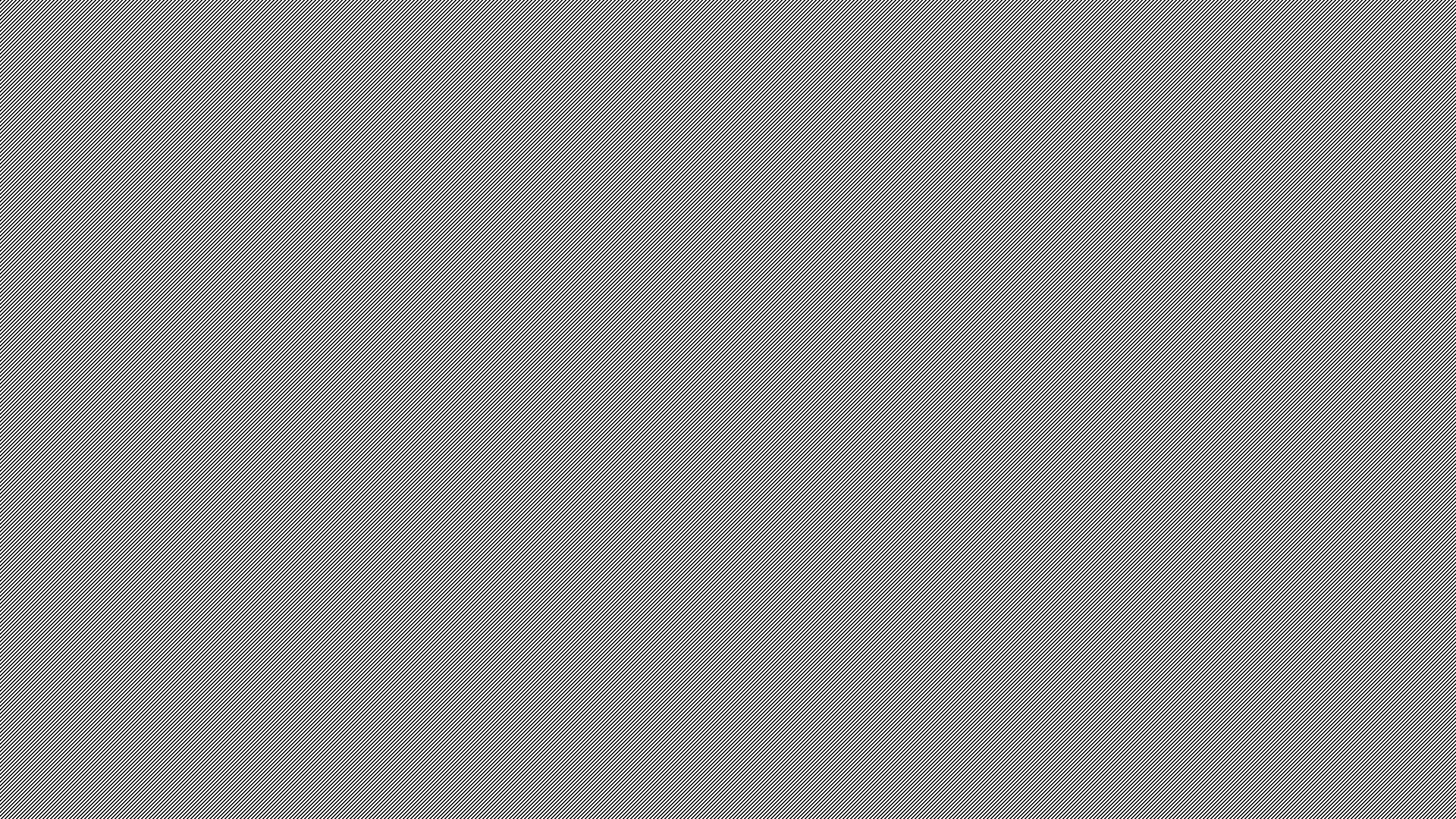 T-Shirt EVO Star
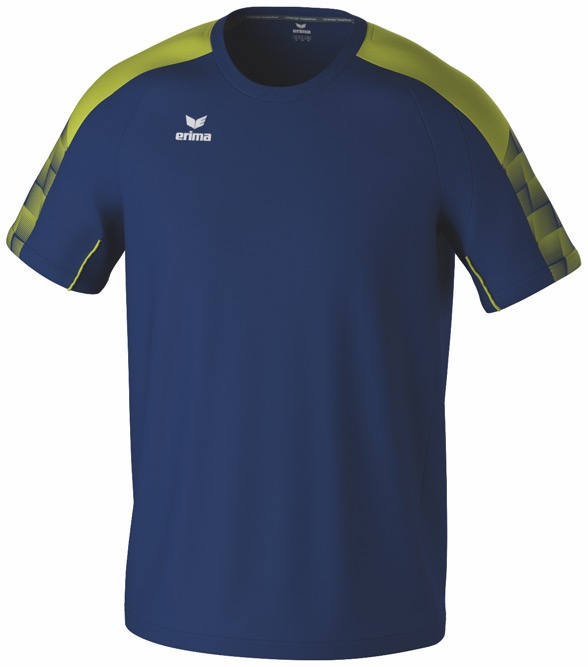 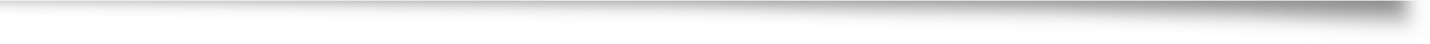 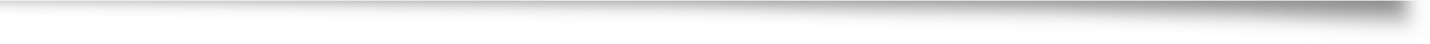 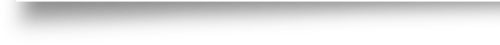 Größen:
Kinder:	Gr. 116-164 	EUR 29,99*	(€ 17,99)
Männer:	Gr. S-3XL 	EUR 34,99*	(€ 20,99)
Frauen:	Gr. 34-44 	EUR 34,99*	(€ 20,99)

Leichtes, funktionelles T-Shirt für
Sport und Alltag.
Leichtes Funktionsmaterial
Raglanschnitt und elastische Einsätze für
volle Bewegungsfreiheit
Gerippter Rundhalsausschnitt
Stylisches Design an den Ärmeln mit
3D Effekt
Kontrastfarbenes Piping an den Ärmeln
Taillierte Variante für Damen
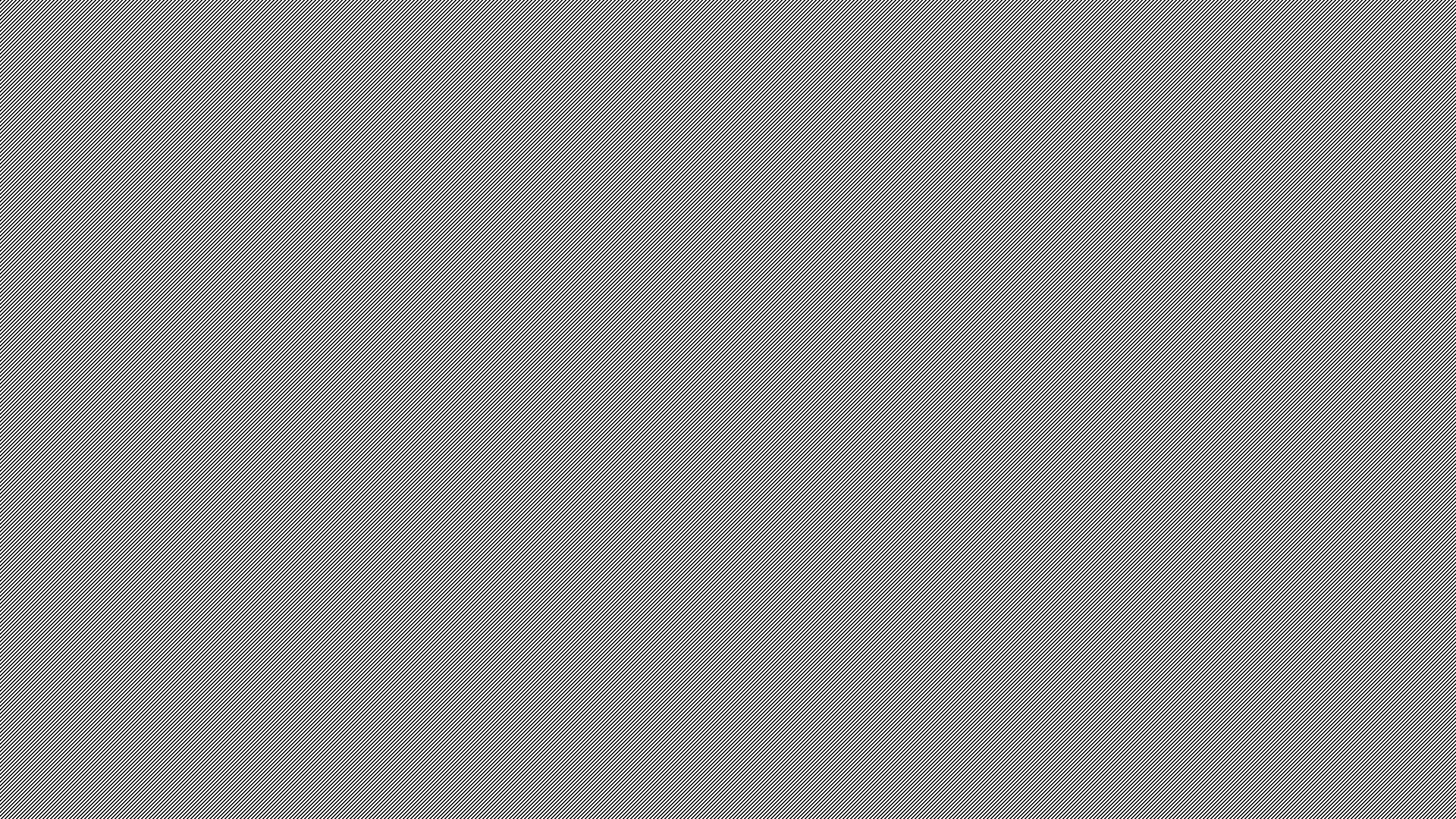 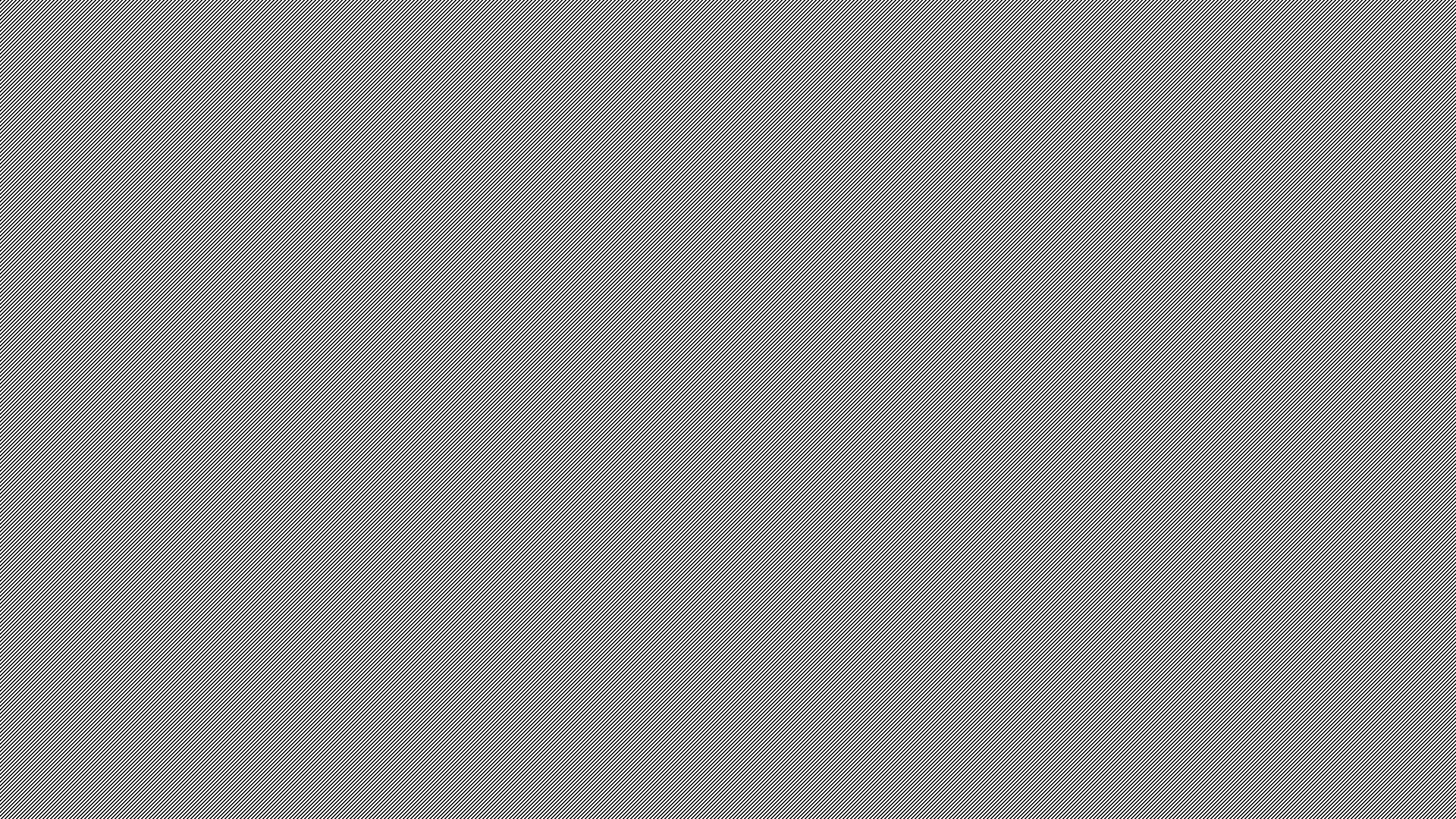 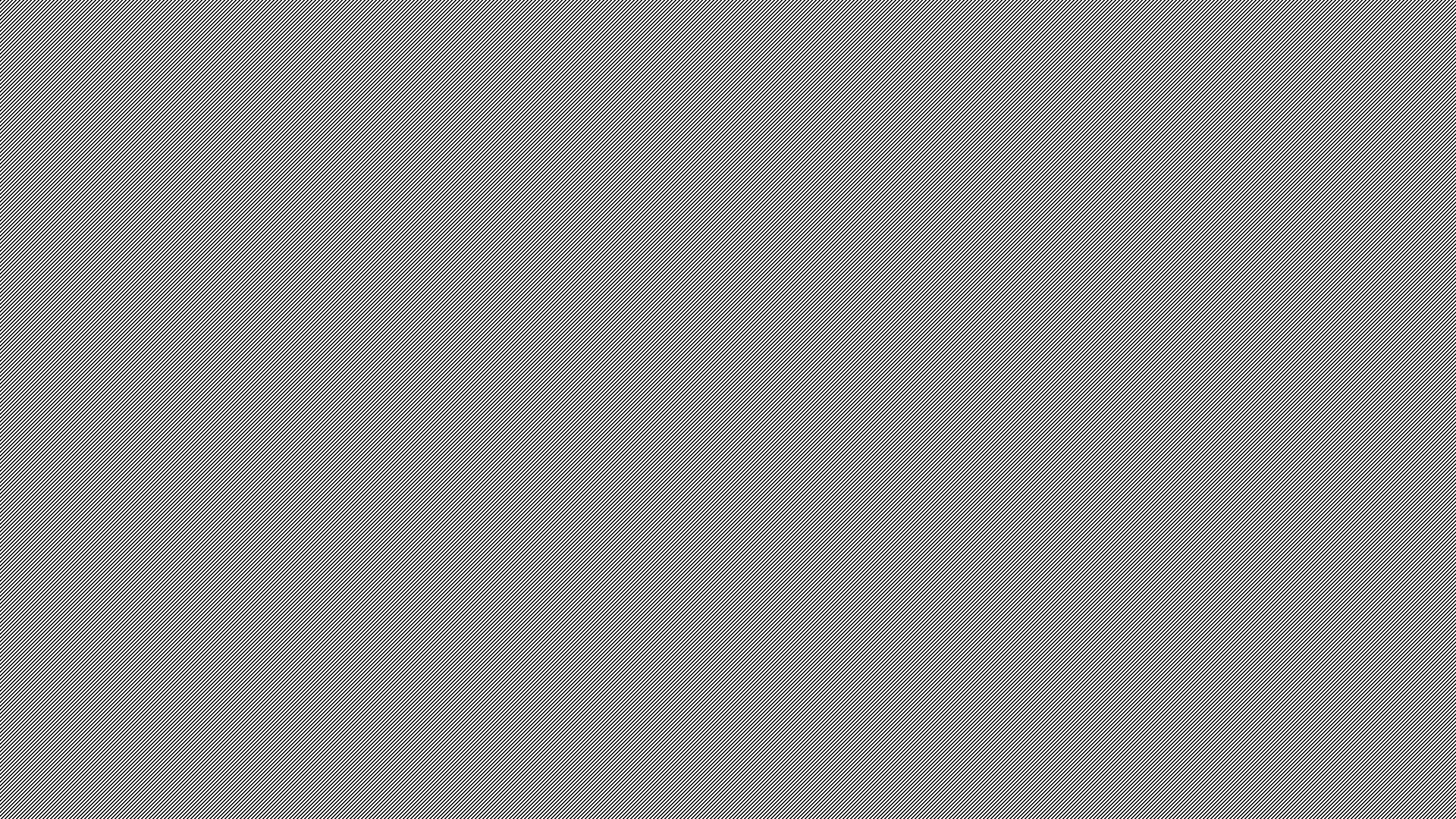 Poloshirt EVO Star
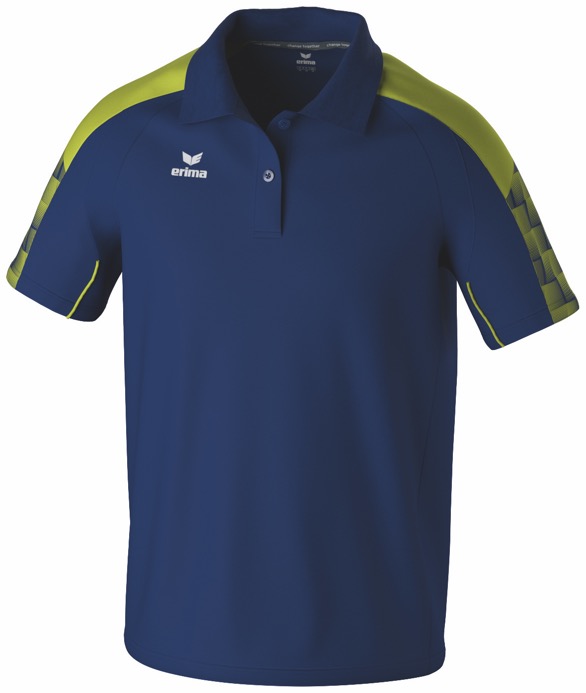 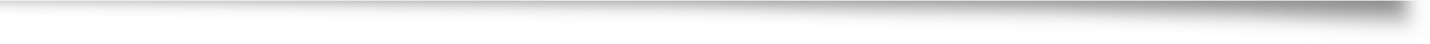 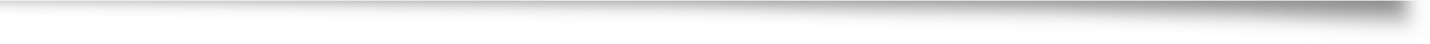 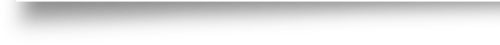 Größen:
Männer:	Gr. S-4XL	EUR 44,99*	( € 26,99)
Frauen:	Gr. 34-44	EUR 44,99*	( € 26,99)

Sportlich und elegant in jeder Situation
• Leichtes Funktionsmaterial
• Raglanschnitt und elastische Einsätze für
  volle Bewegungsfreiheit
• Polokragen mit 2er Knopfleiste
• Jacquard Kragen für bessere Regulierung
  der Körpertemperatur
• Stylisches Design an den Ärmeln mit
  3D Effekt
• Kontrastfarbenes Piping an den Ärmeln
• Taillierte Variante für Damen
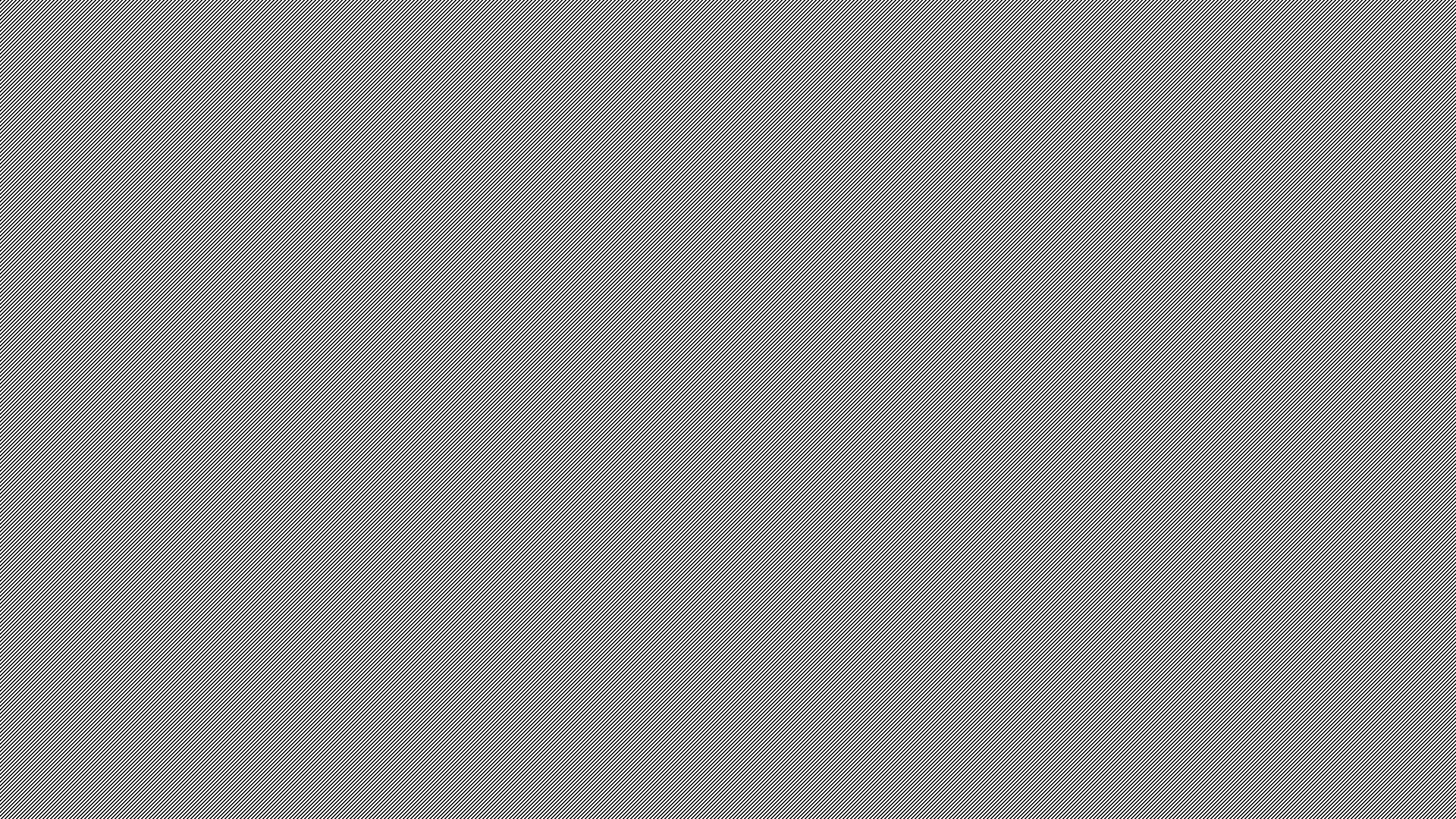 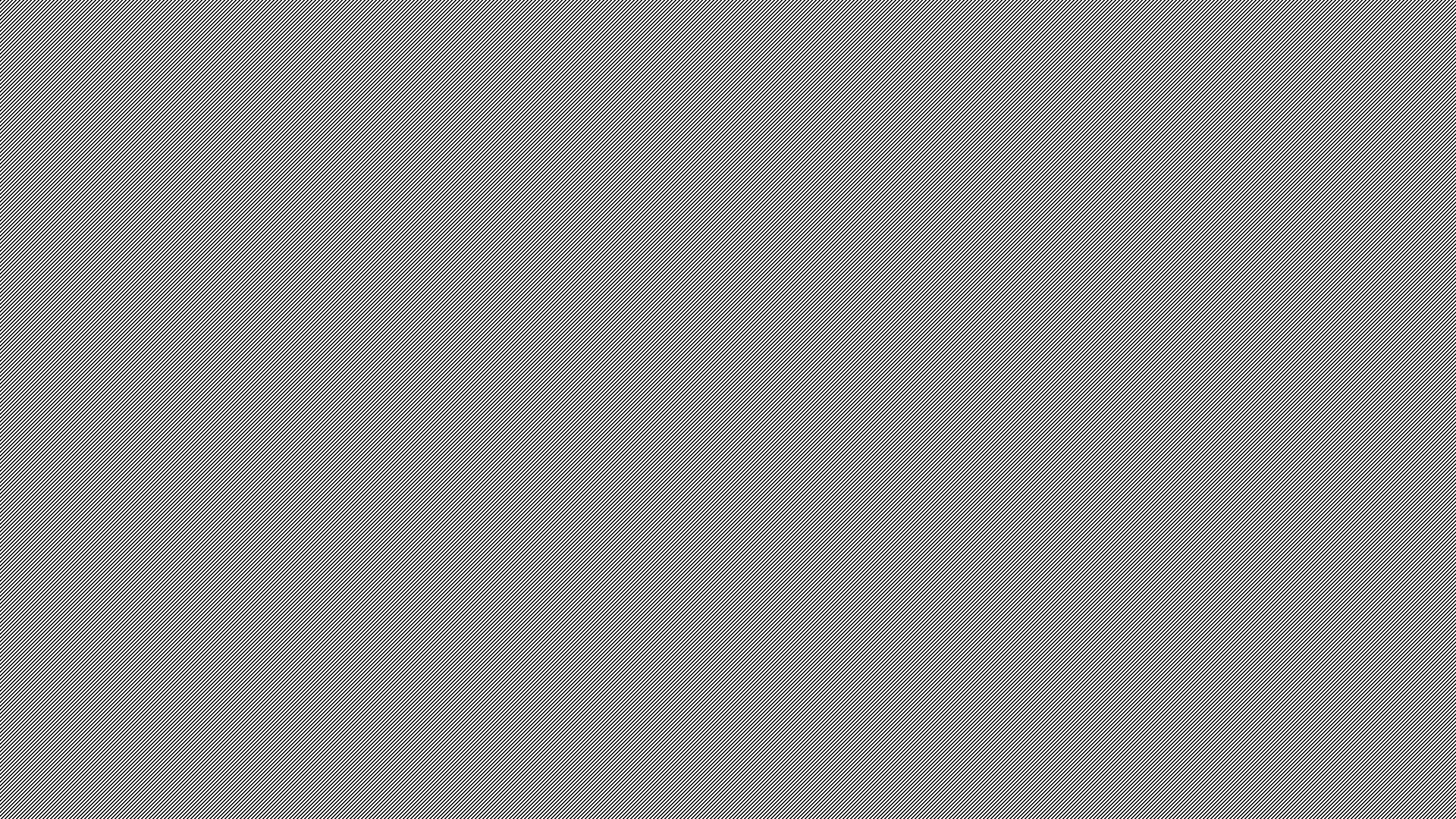 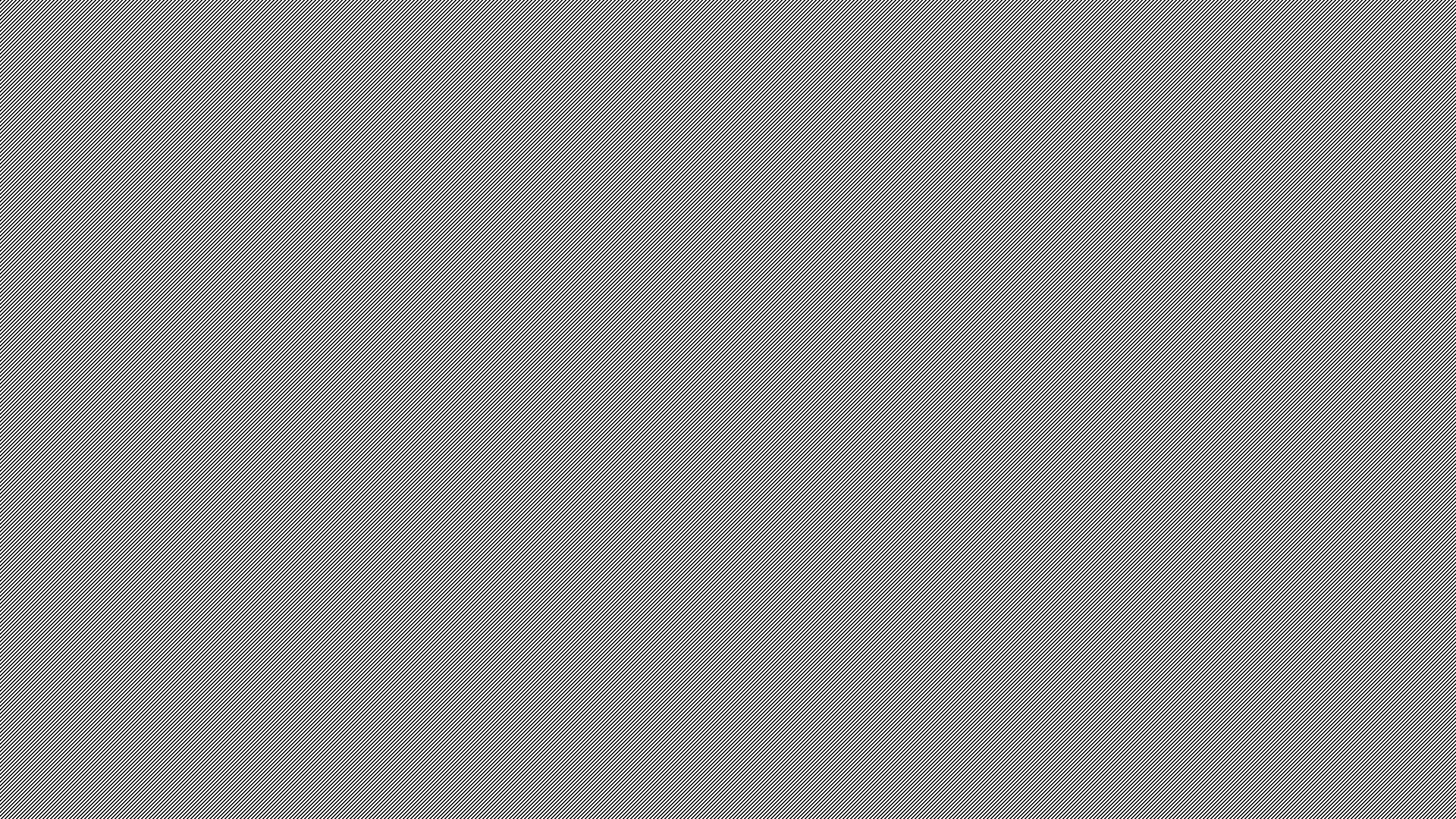 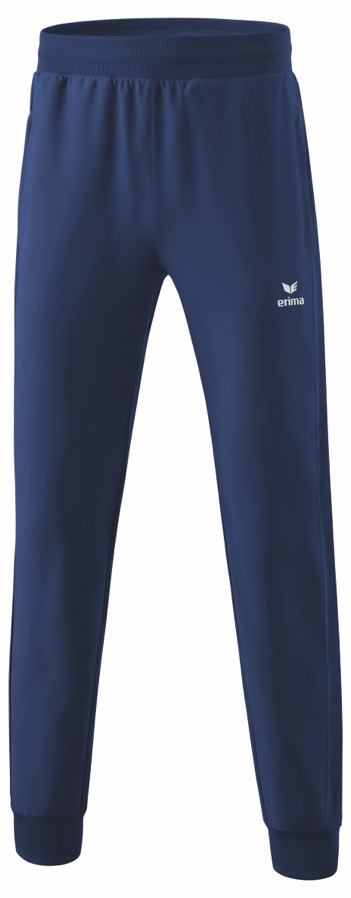 Präsentationshose Team
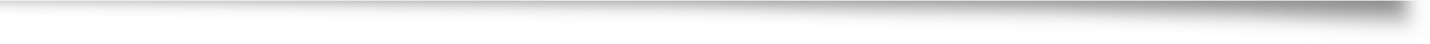 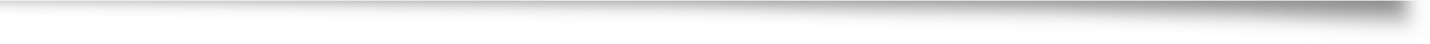 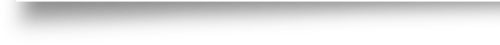 Größen:
Kinder:	Gr. 128 – 164		EUR 44,99*	( € 26,99)
Männer:	Gr. S – XXXL			EUR 49,99*	( € 29,99)
Frauen:	Gr. 34 – 48			EUR 49,99*	( € 29,99)

Vielseitig einsetzbar dank schlichtem Design und funktionellen Materialien.

Leichtes, elastisches Funktionsmaterial für optimale Temaperaturregulierung
Seitliche Strech-Einsätze für mehr Bewegungsfreiheit
Breiter Bund mit Kordelzug
Flexible Bündchen und Reißverschluss am Beinabschluss
Seitliche Reißverschlusstaschen
Ohne Innenfutter
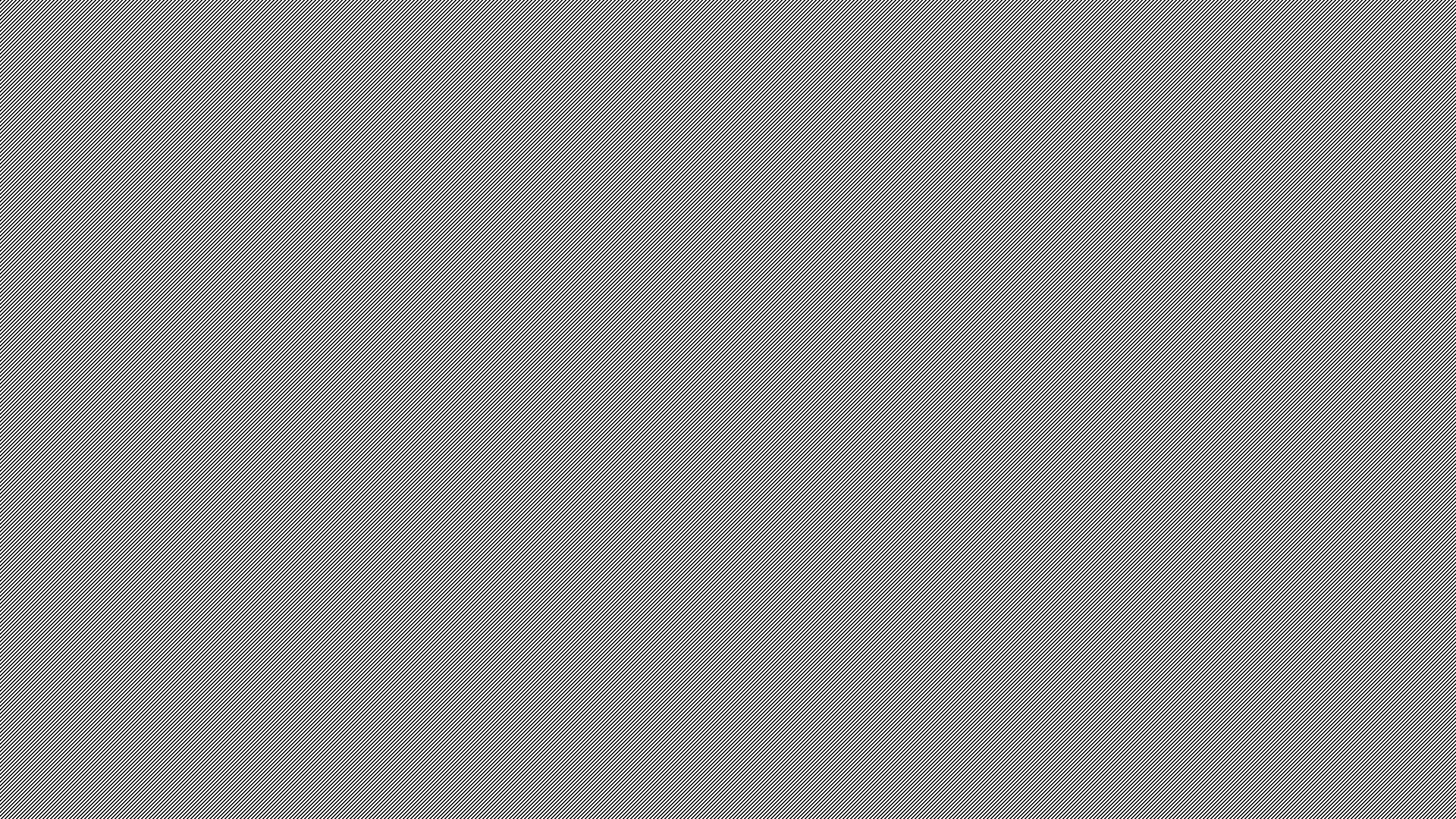 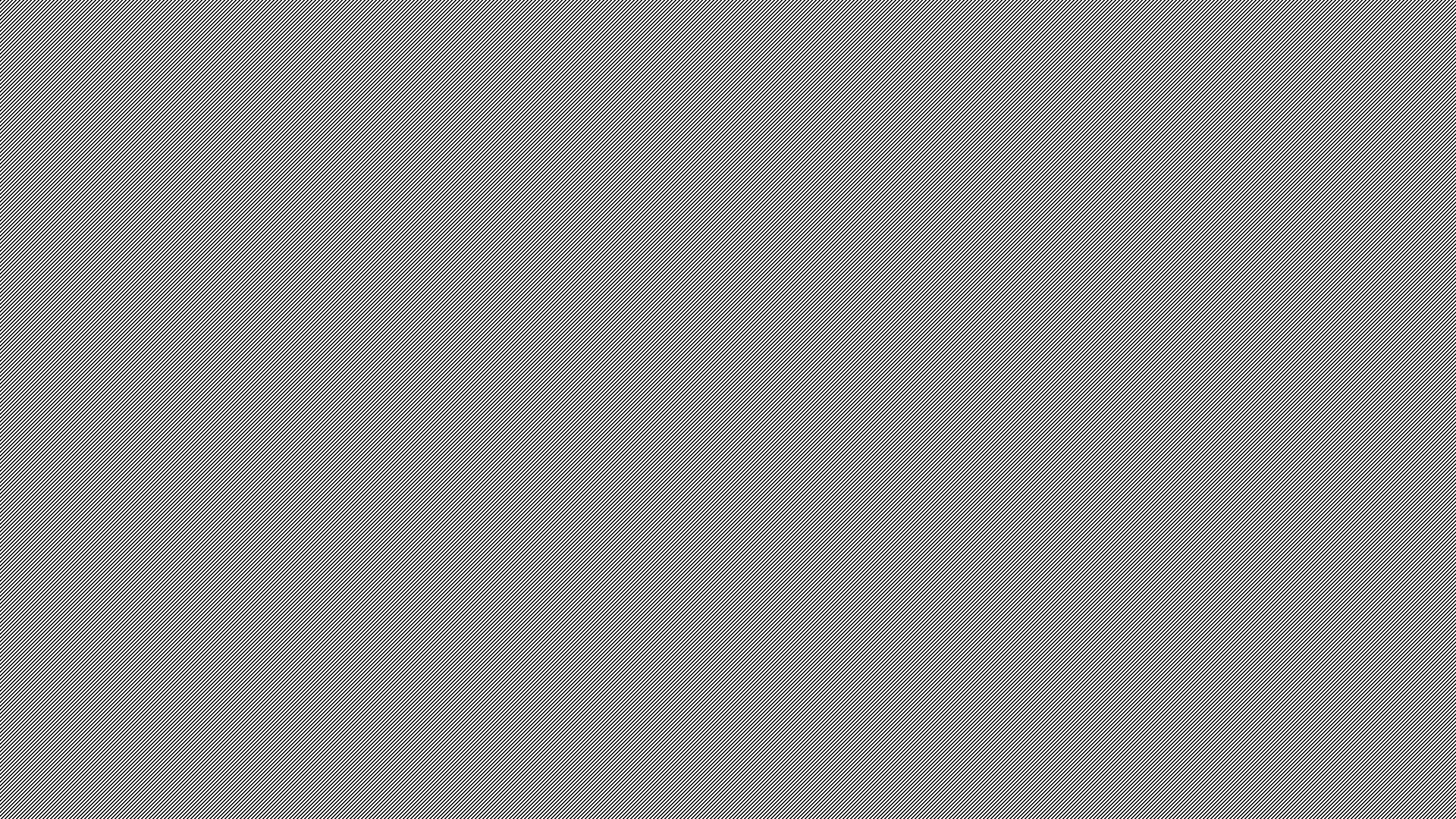 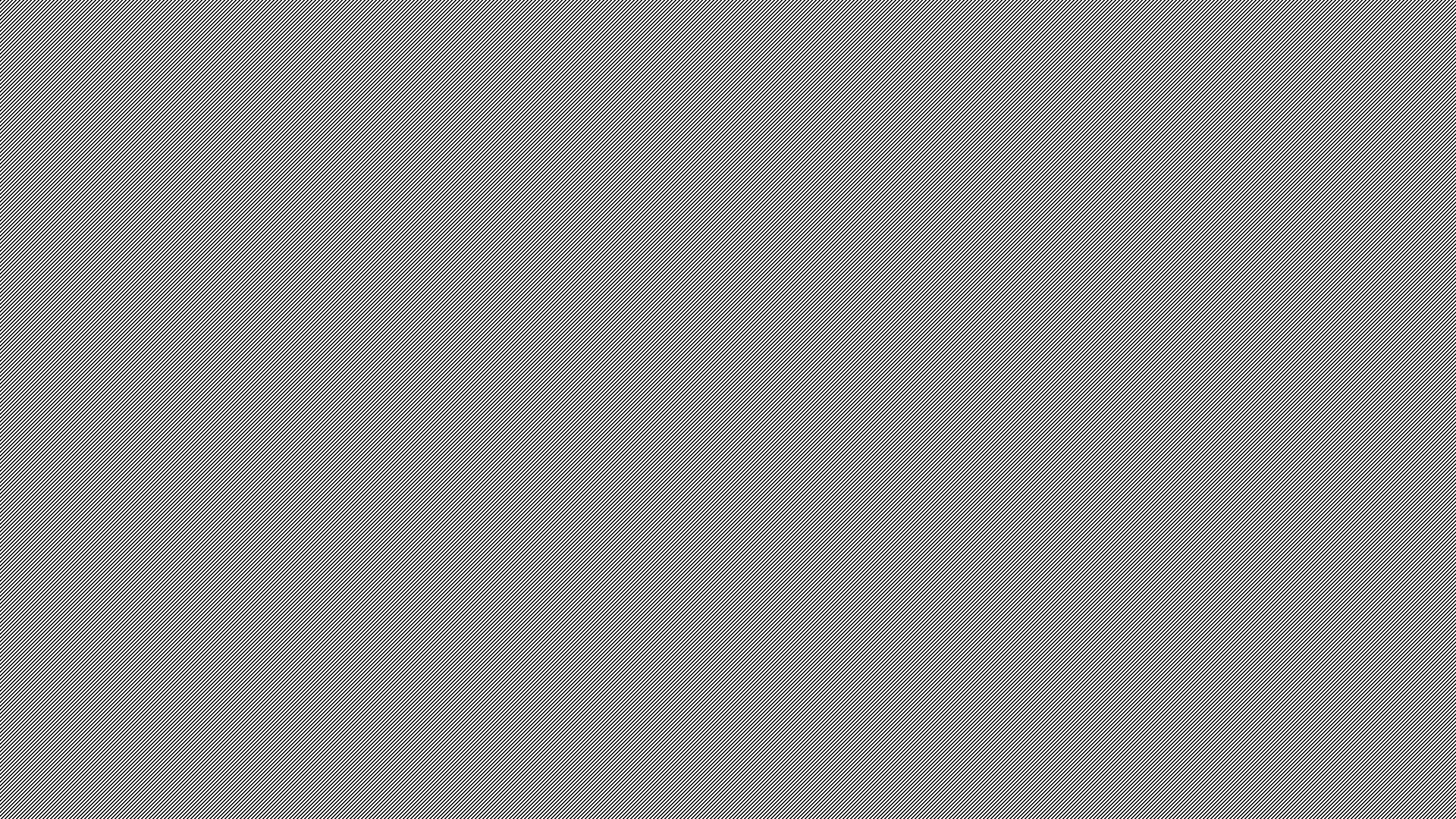 Shorts Team
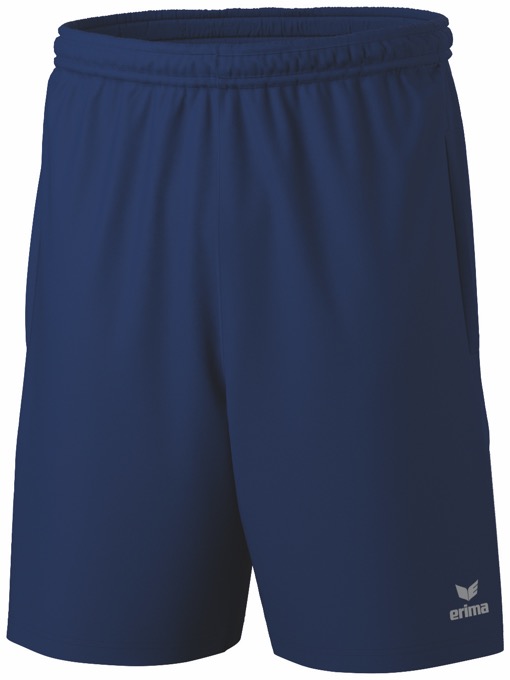 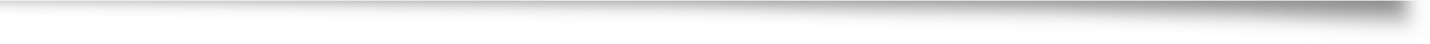 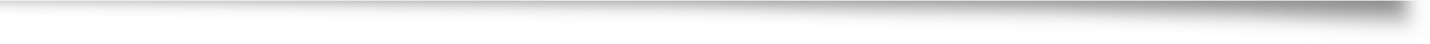 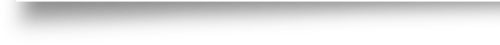 Größen:
Kinder:	Gr. 128-164 	EUR 29,99*	( € 17,99)
Männer:	Gr. S-3XL 	EUR 34,99*	( € 20,99)
Frauen:	Gr. 34-44 	EUR 34,99*	( € 20,99)

•Strapazierfähiges Funktionsmaterial
•Elastischer Bund mit Kordelzug
•Seitlich überdeckte Reißverschlusstaschen
•Ohne Innenslip
•Spezielle Variante für Damen
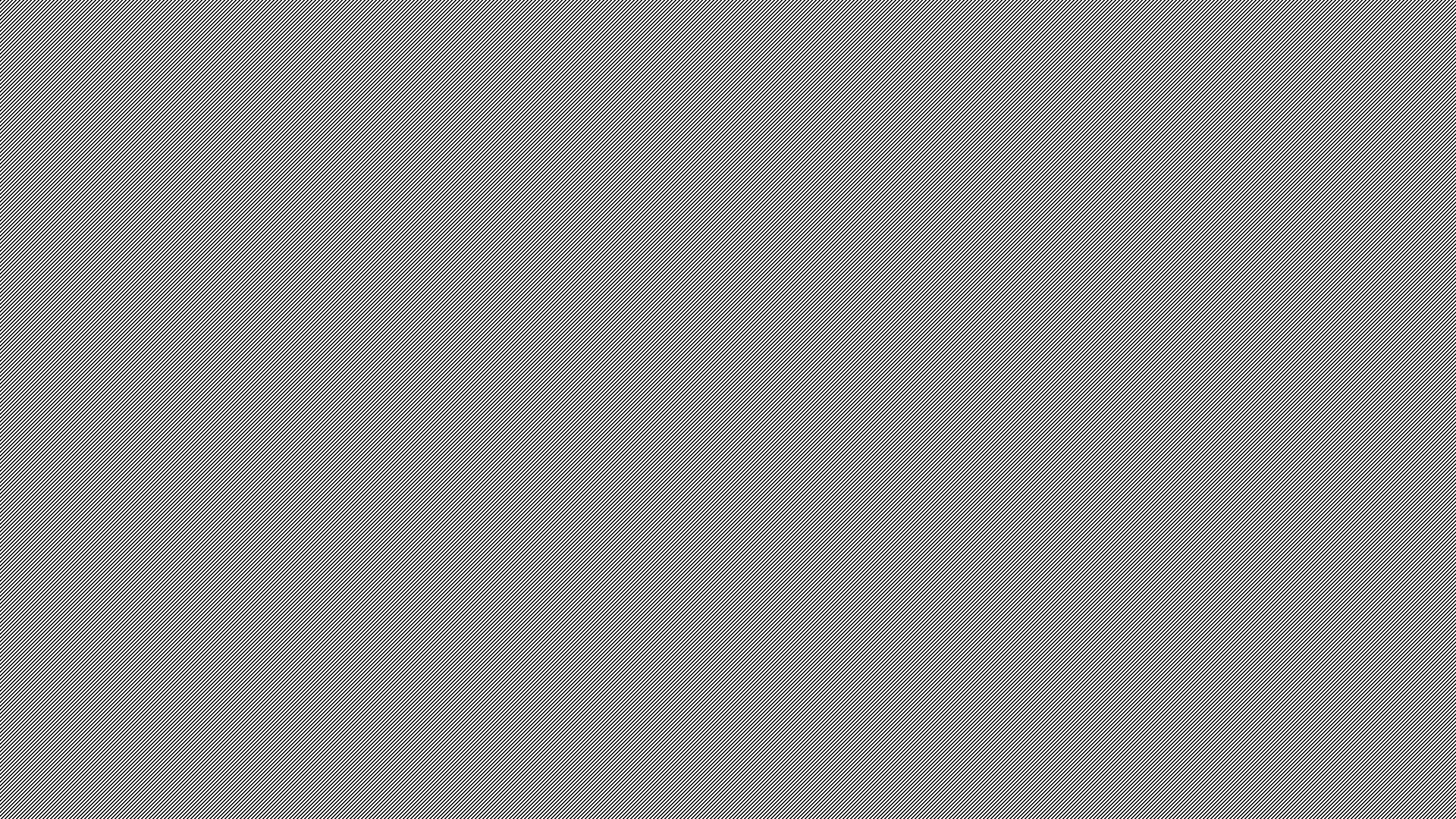 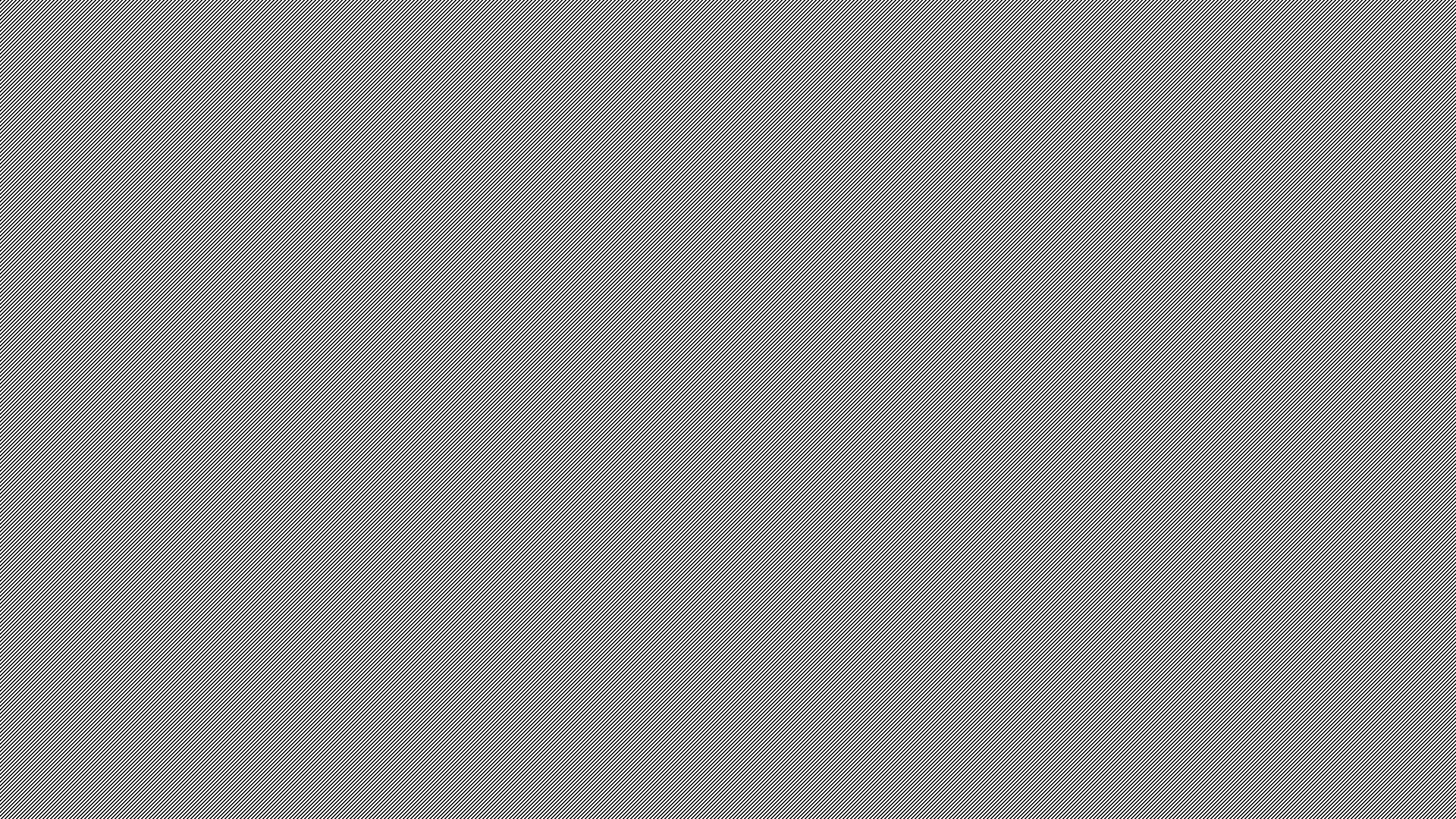 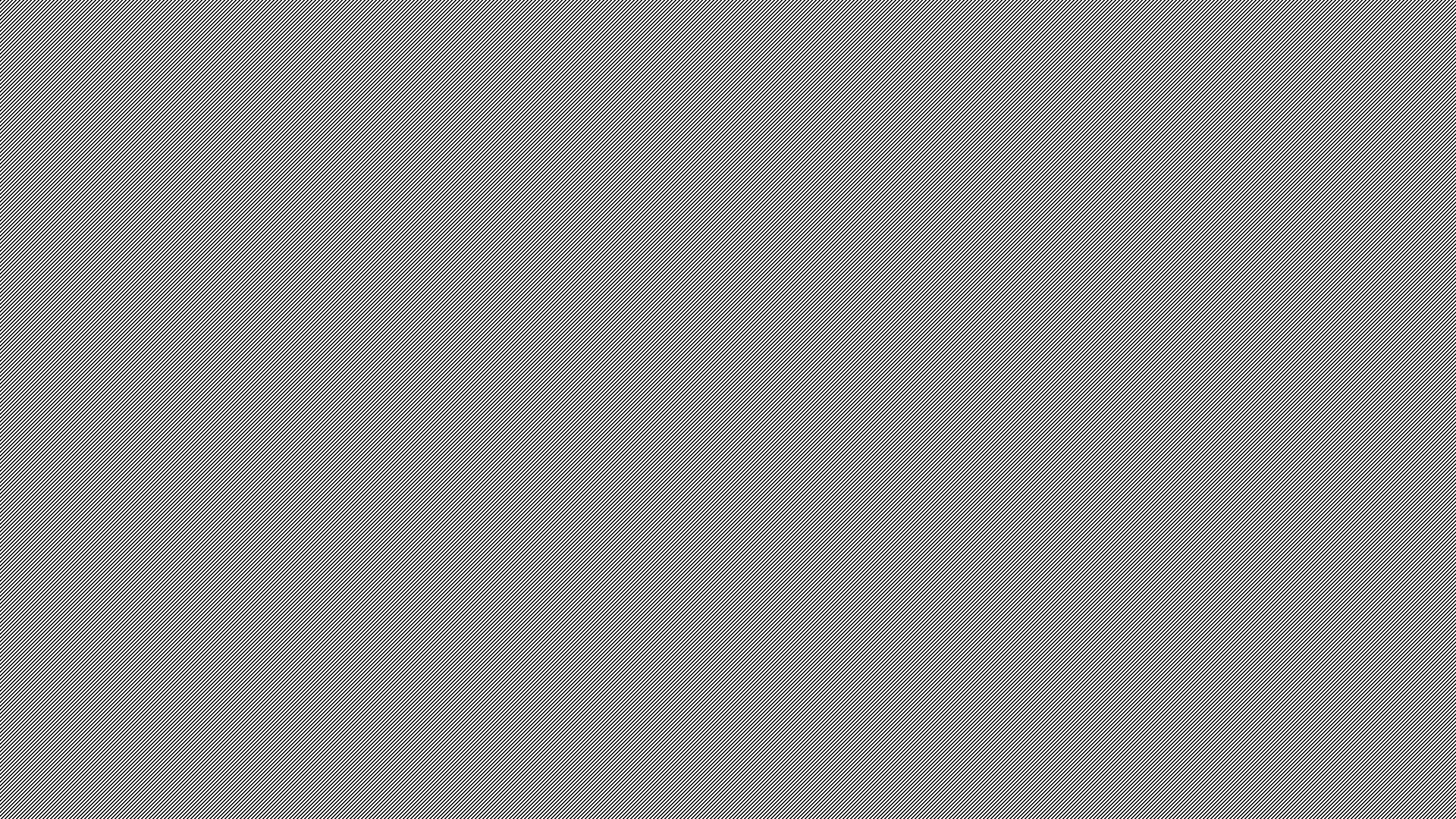 Jacke mit abnehmbaren Ärmeln Team
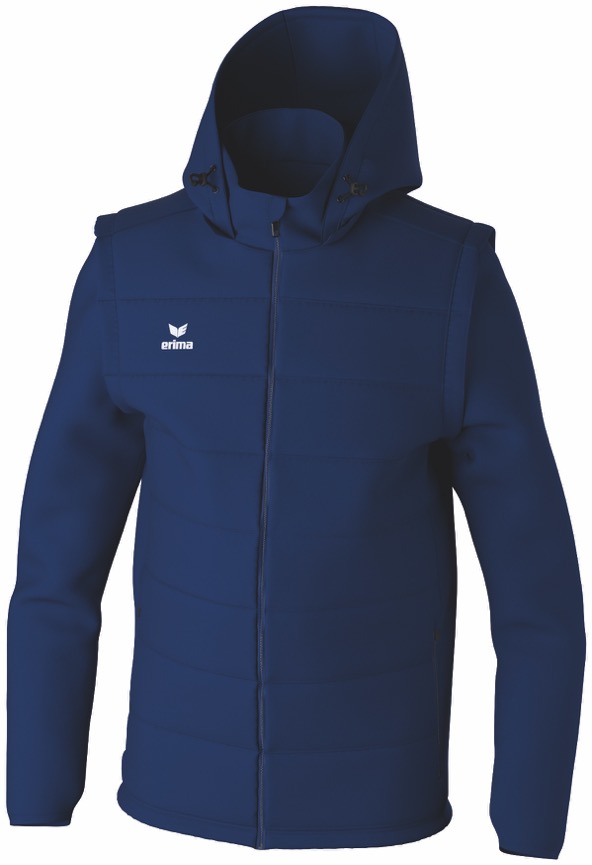 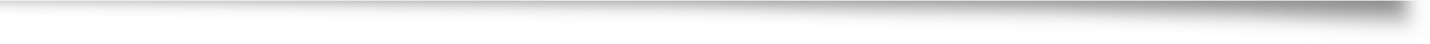 Größen:
Männer:	Gr. S-4XL	 EUR 89,99*	(€ 53,99)

In jeder Situation perfekt ausgestattet:
Die wind- und wasserabweisende Jacke
lässt sich problemlos in eine Weste
verwandeln.

• Leicht wattiertes Funktionsmaterial
• Gefütterte, abnehmbare Kapuze mit
  Stopper
• Stehkragen
• Abnehmbare Ärmel
• Innenfutter aus Fleece
• Geräumige Innentaschen
• Seitliche Reißverschlusstaschen
• Elastische Bündchen an Ärmel und Saum
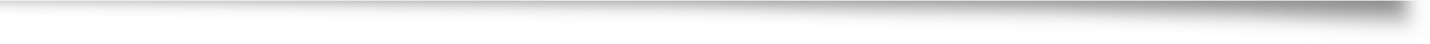 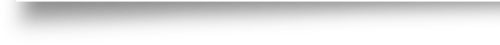 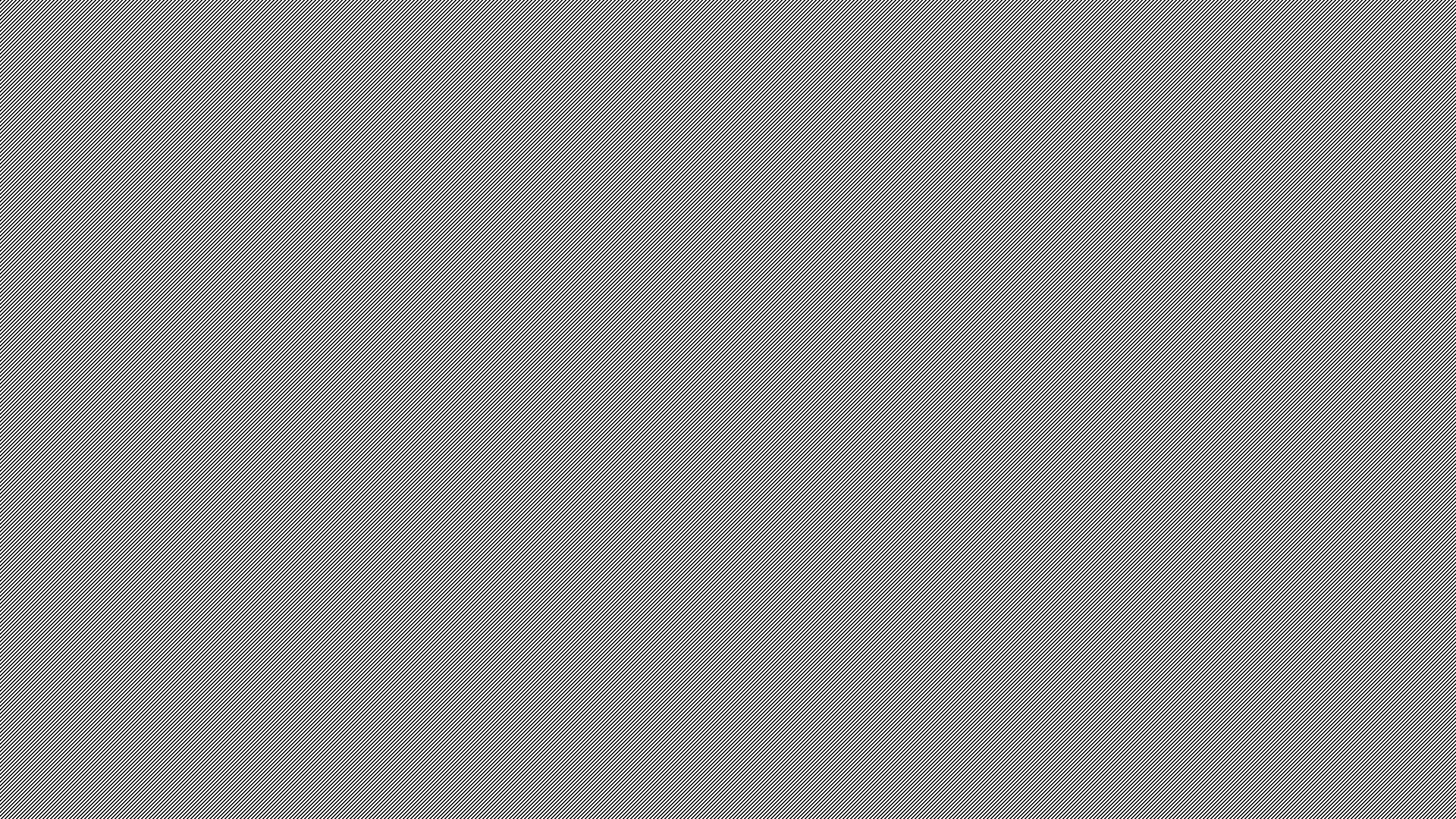 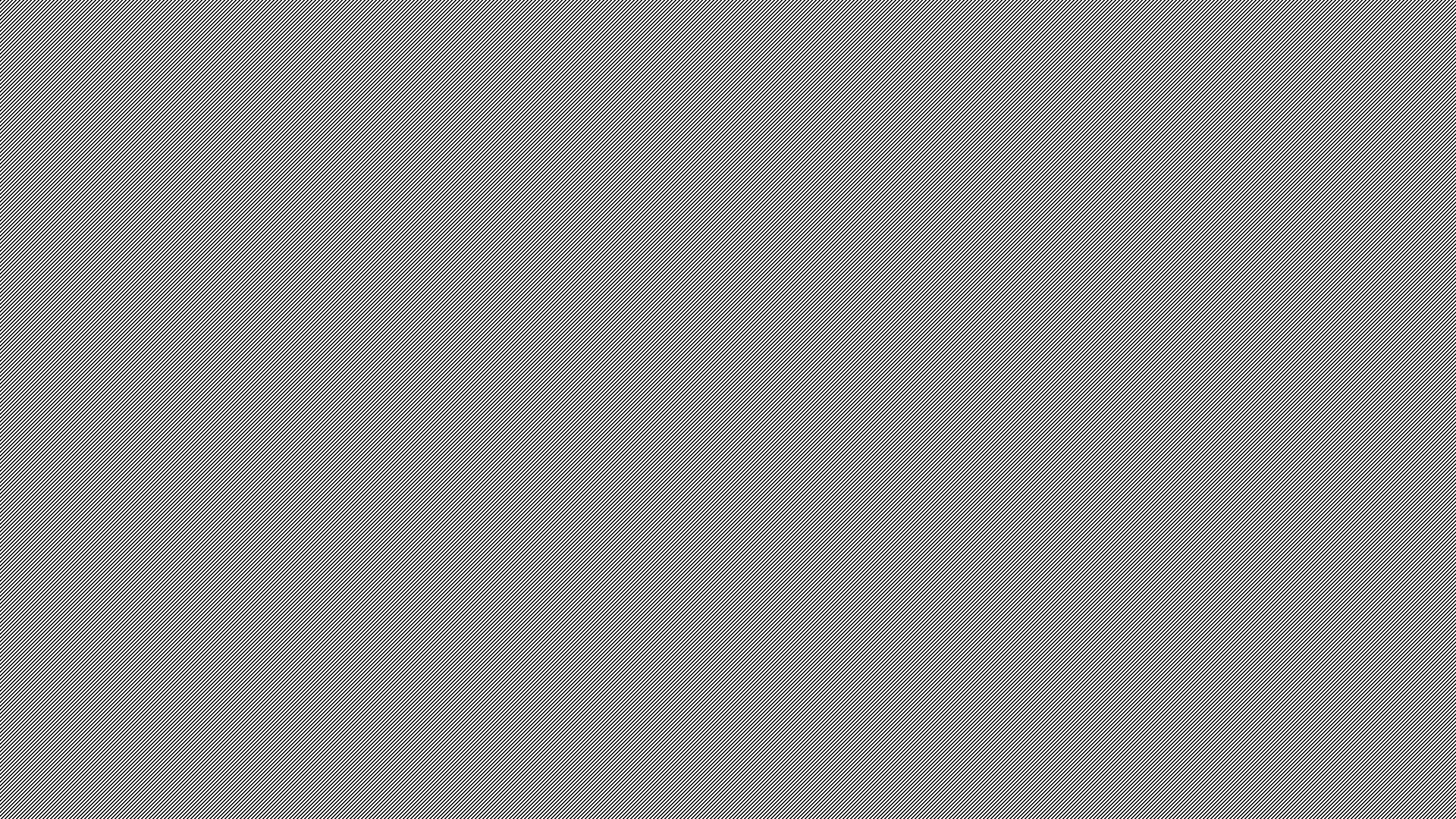 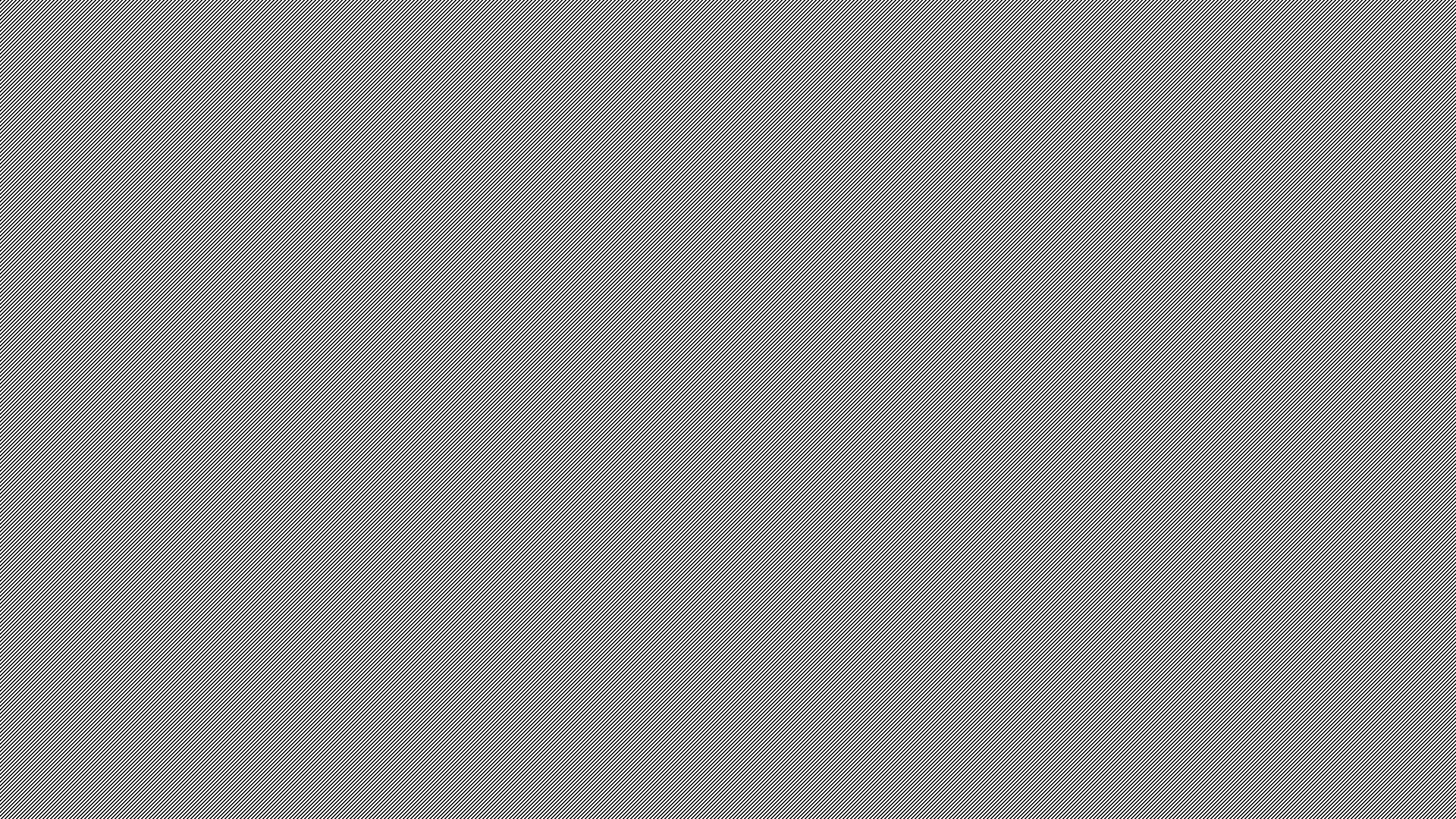 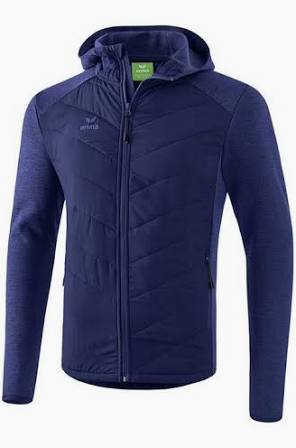 Steppjacke Funktion
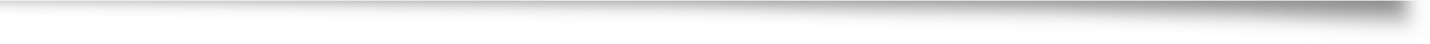 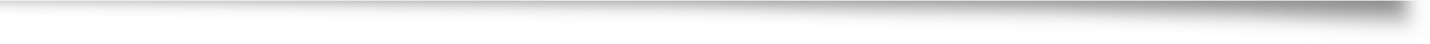 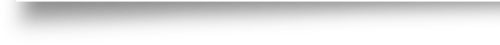 Größe:
Kinder:	Gr. 128 – 164	EUR 89,99*  (€ 53,99)
Männer:	Gr. S – XXXL		EUR 94,99*	(€ 56,99)
Frauen:	Gr. 34 – 48		EUR 94,99*	(€ 56,99)

Steppjacke für Sport und Freizeit

Elastisches Funktionsmaterial
Wattiert
Seitliche Reißverschlusstaschen
Hoher Kragen mit Kapuze
Damen und Herrenschnitt

Material: 97% Polyester, 3% Elastan
Innenfutter: 100% Polyamid
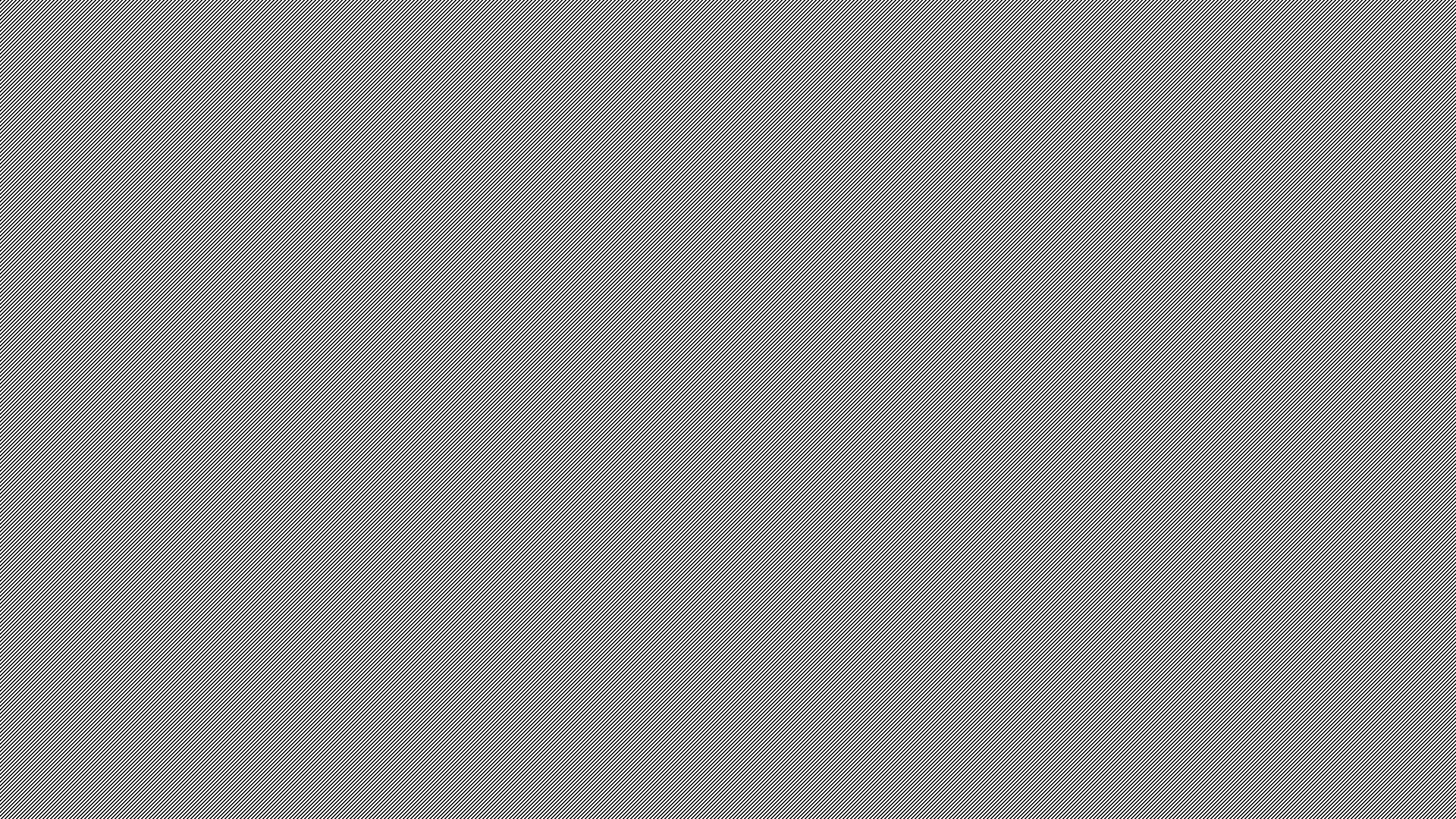 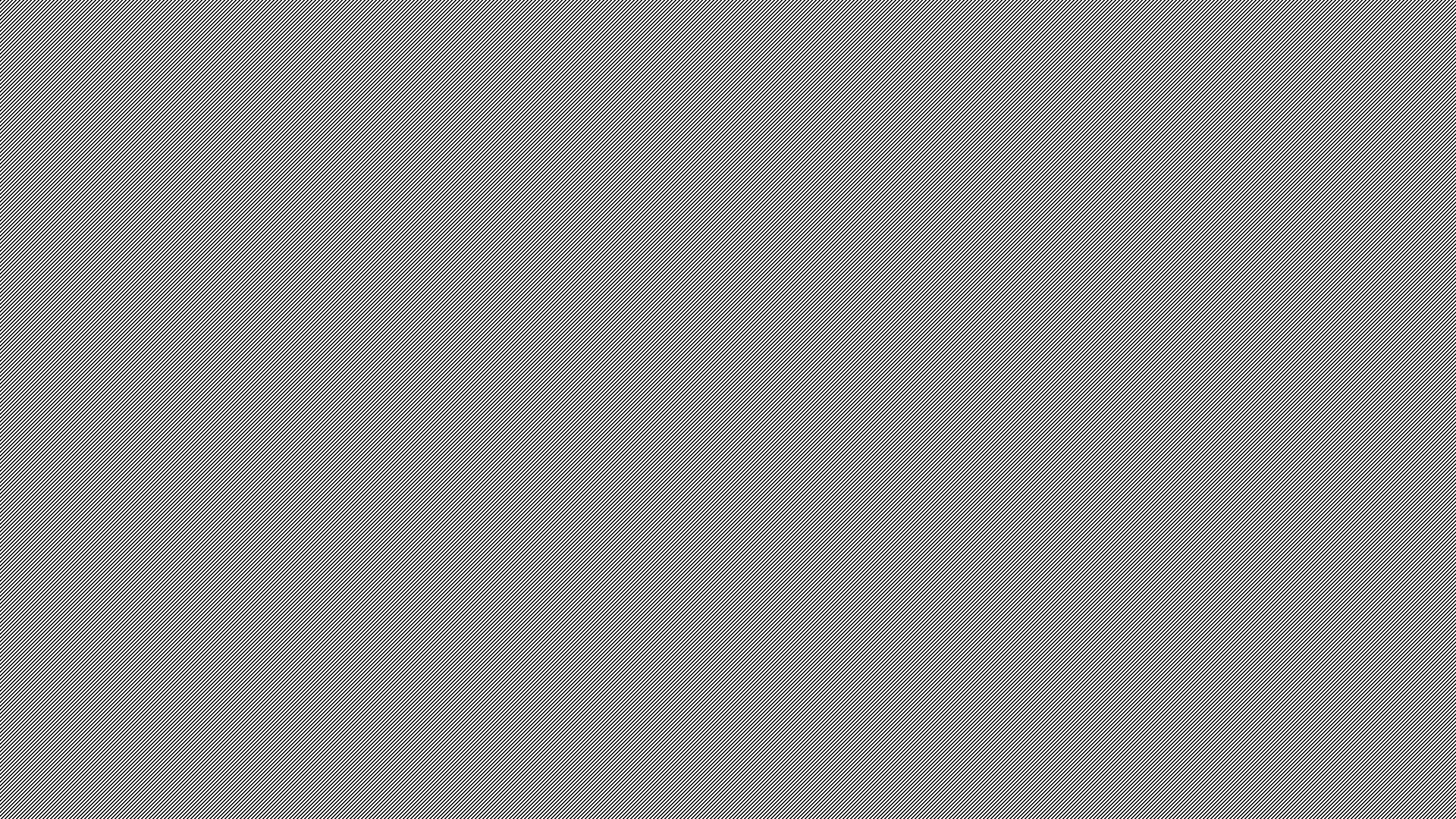 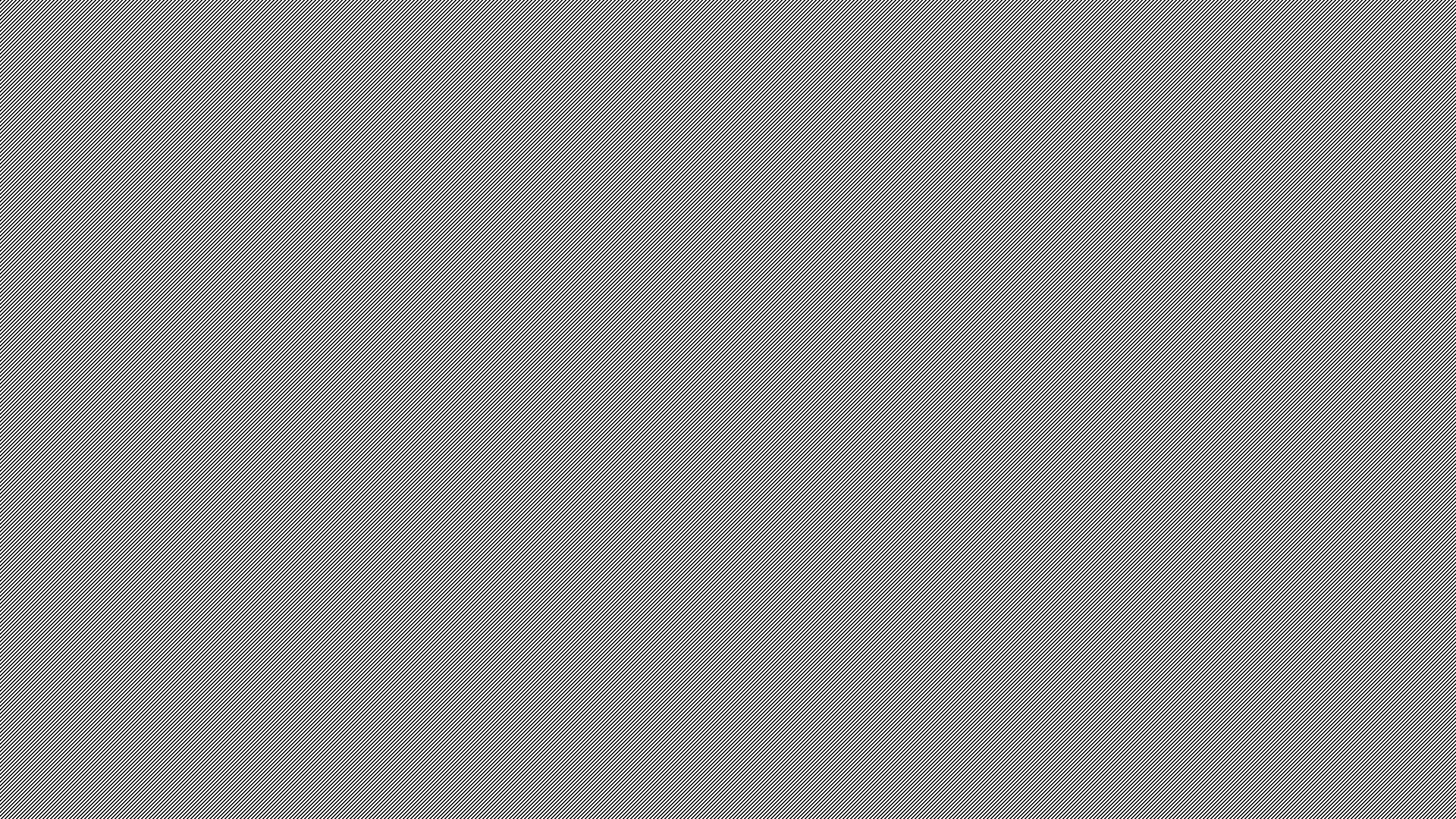 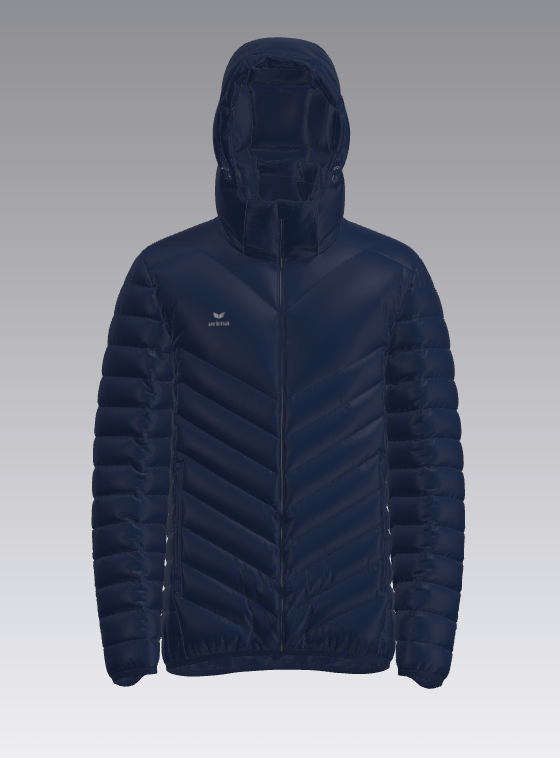 Steppjacke
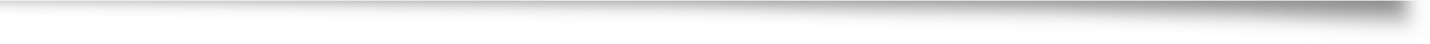 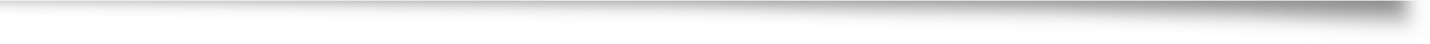 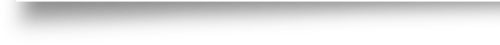 Größe:
Männer:	Gr. XXS – XXXL	EUR 99,99*	(€ 59,99)
Frauen:	Gr. 34 – 46		EUR 99,99*	(€ 59,99)

Leichte Steppjacke
Hoher Kragen mit Kapuze und Kordelzug
Reißverschluss mit Kinnschutz
Seitliche Reißverschlusstaschen
Elastisches Einfassband an Ärmeln und Saum
Damen und Herrenschnitt
Material: 100% Polyester

Kommt ab September/Oktober 2024 ins Programm, da die Herbst/Winter Kollektion erst ab da lieferbar ist. Wird im Online Shop dann erweitert
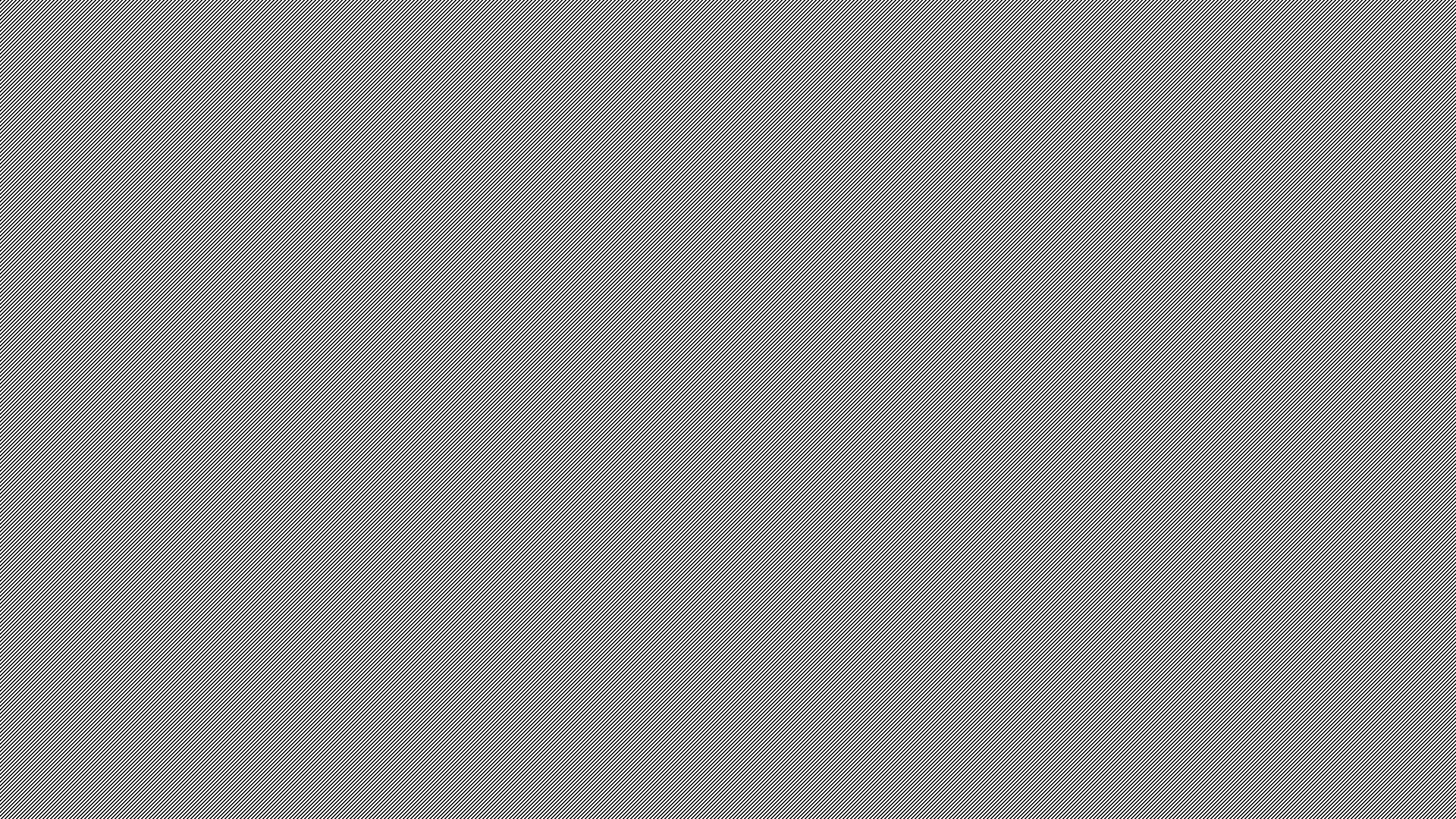 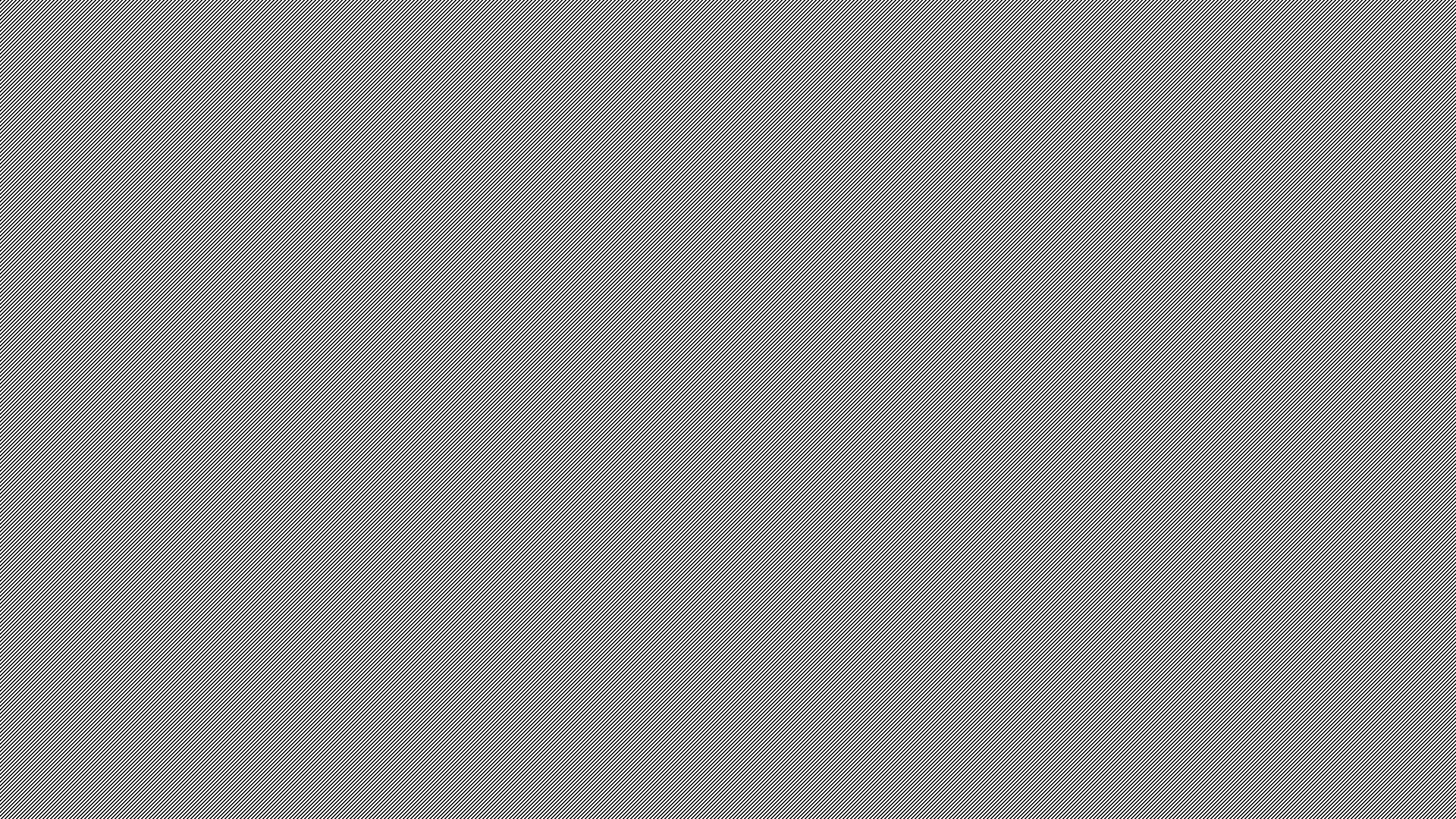 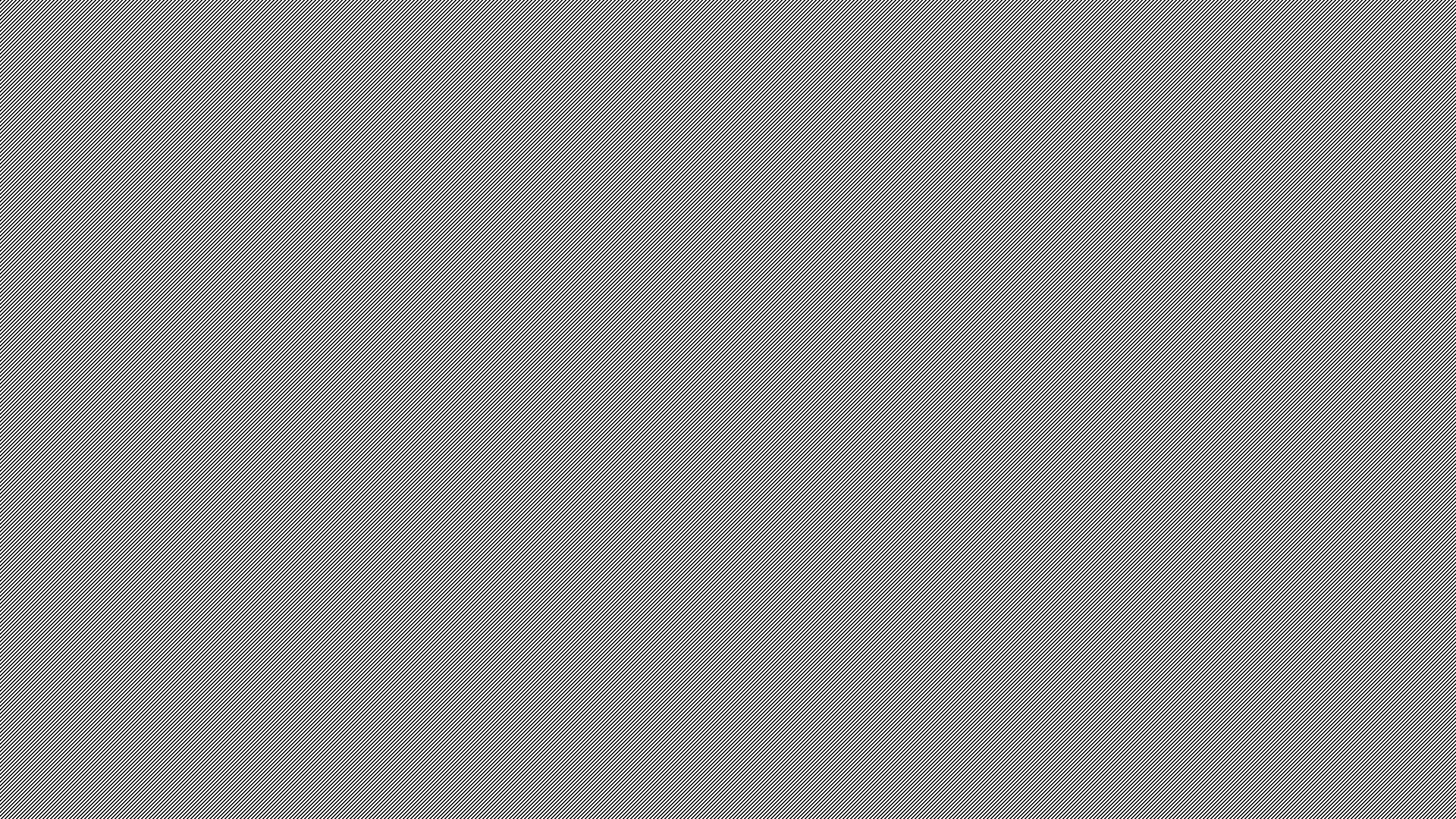 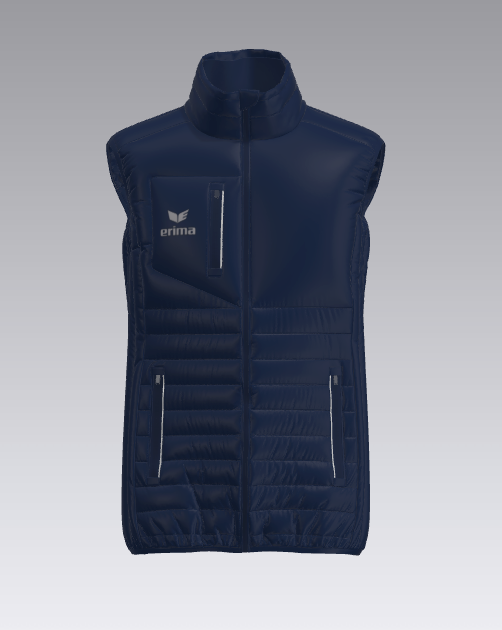 Weste
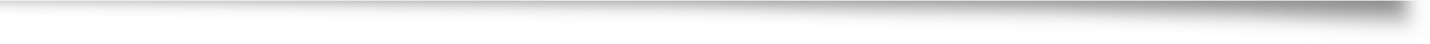 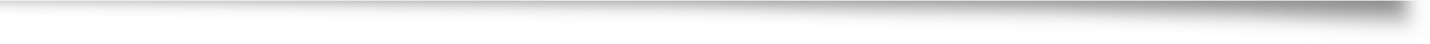 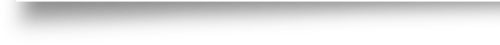 Größen:
Männer:	Gr. XXS – XXXL	EUR 69,99*	( € 41,99)
Frauen:	Gr. 34 – 46		EUR 69,99*	( € 41,99)

Leichte, wattierte Weste

Schmale Steppnähte für eine sportliche Passform
Kragen mit gerippter Innenseite für hohen Komfort
Unterlegter Reißverschluss mit Kinnschutz
Damen und Herren Modell
Material: 100% Nylon

Kommt ab September/Oktober 2024 ins Programm, da die Herbst/Winter Kollektion erst ab da lieferbar ist. Wird im Online Shop dann erweitert
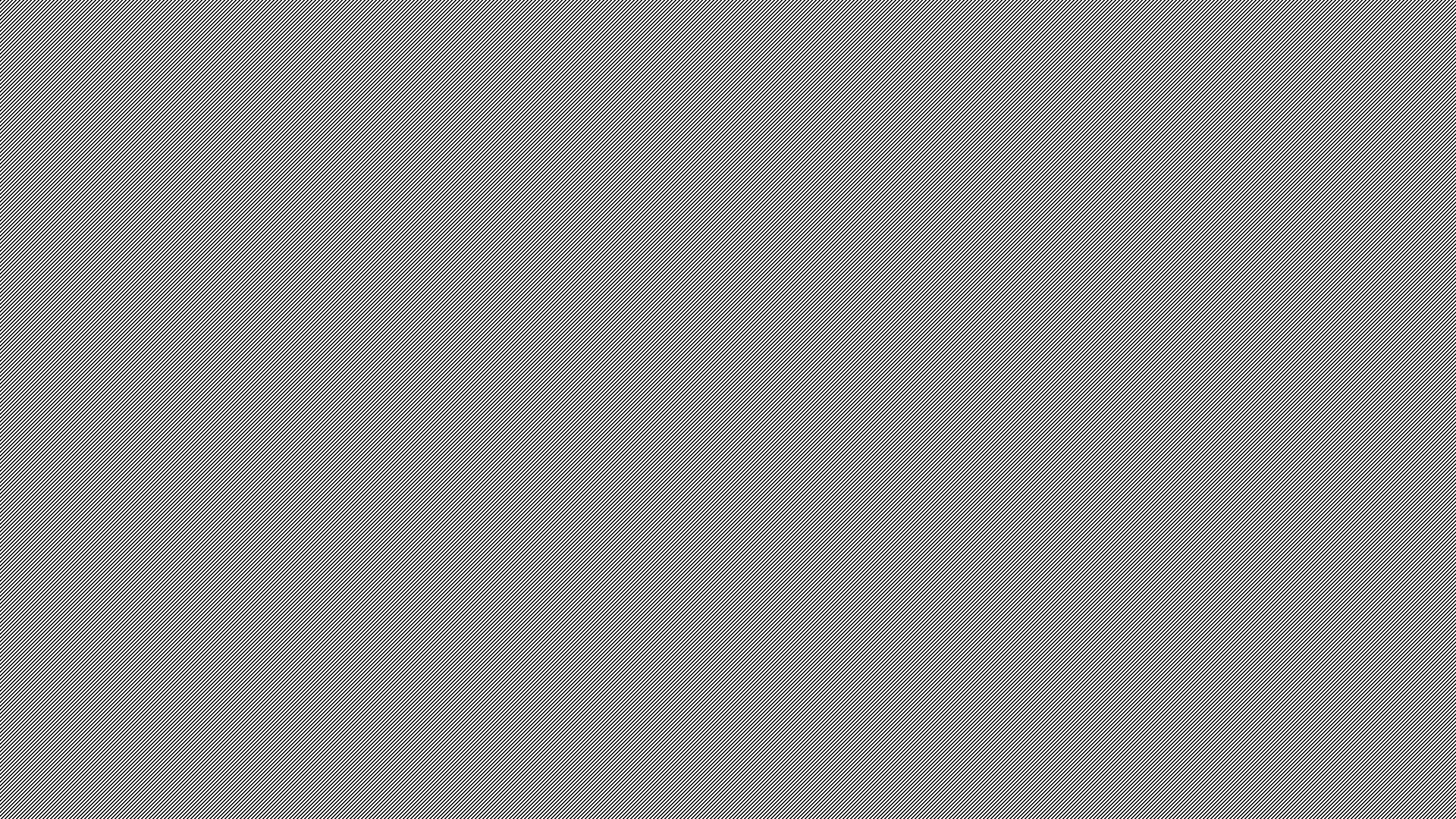 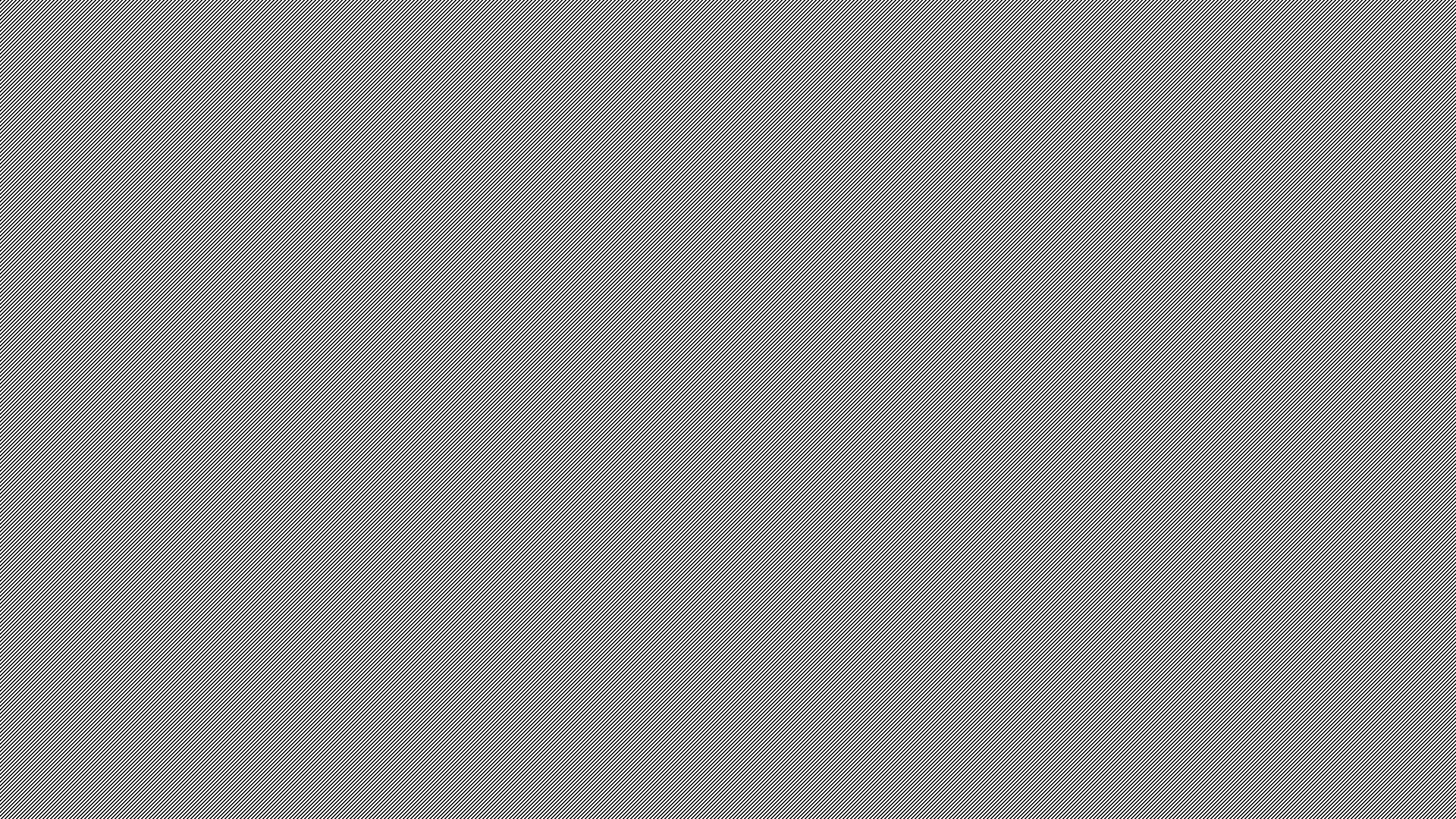 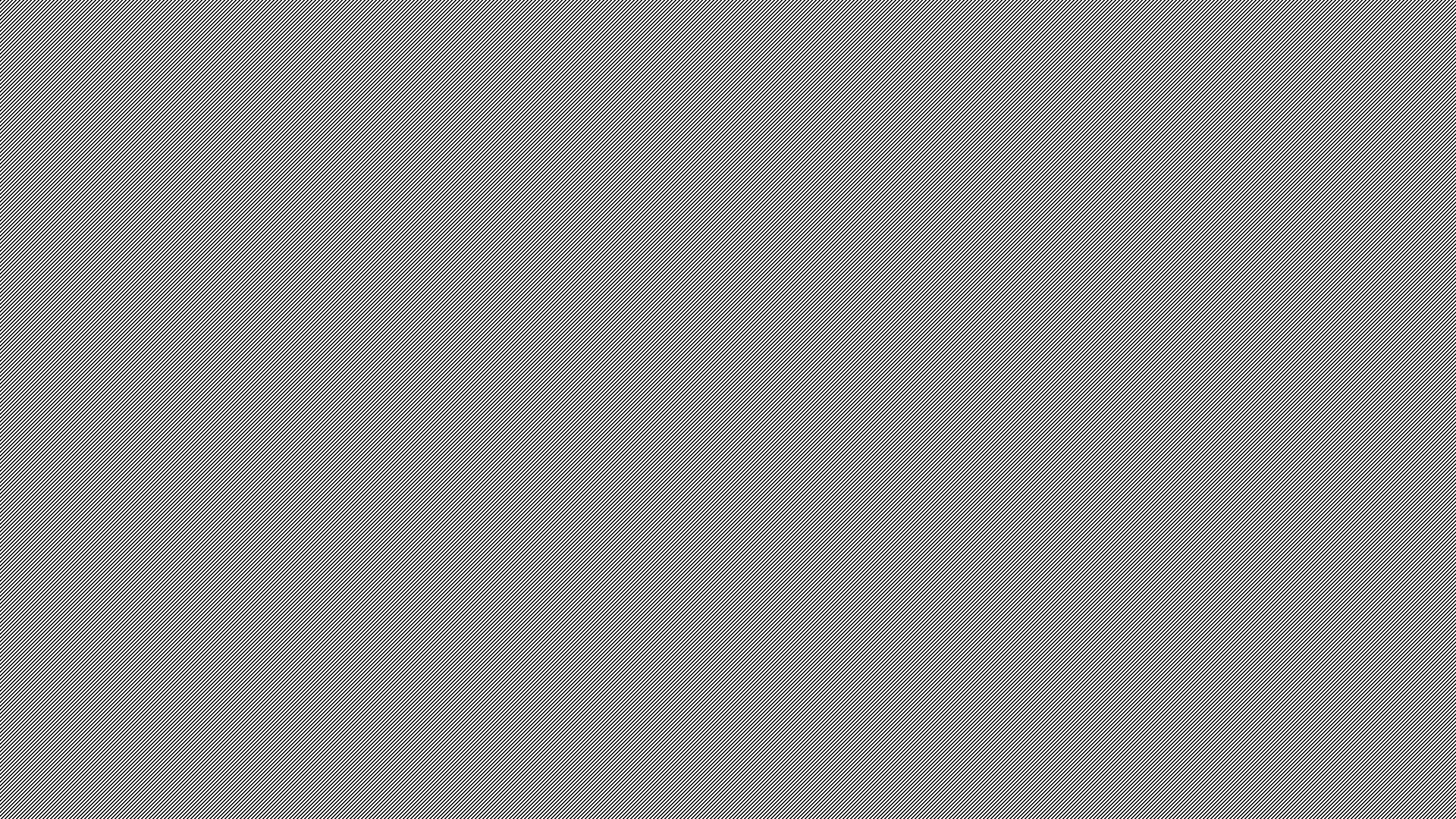 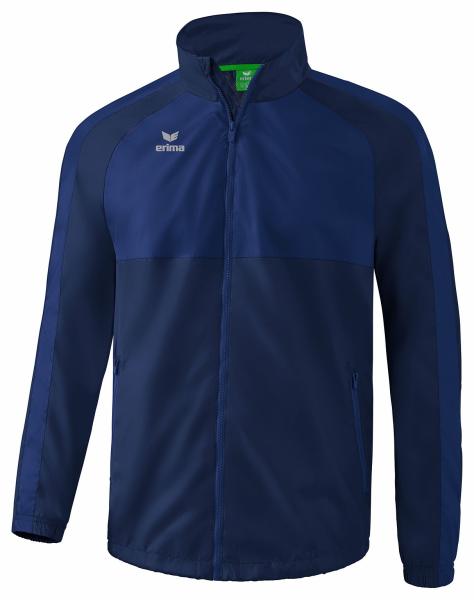 Team Allwetterjacke
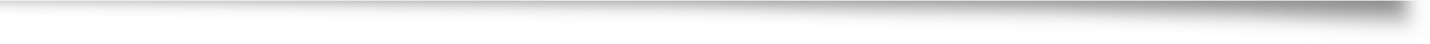 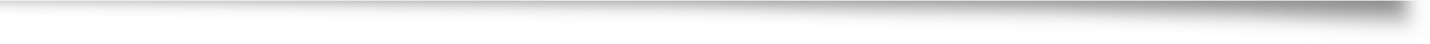 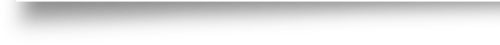 Größe:
Kinder:	Gr. 116 – 164		EUR 49,99*	(€ 29,99)
Männer:	Gr. S – XXXL		EUR 54,99*	(€ 29,99)

Zeig deinen Teamgeist – auch im Regen!

Wasserdichtes Obermaterial mit verschweißten Hauptnähten
1.200 mm Wassersäule
Geöffnetes Innenfutter für optimale Veredelung
Hoher Stehkragen mit integrierter Kapuze
Elastische Bündchen an Ärmeln und Saum
Seitliche Reißverschlusstaschen
Achtung! Nur Herrenmodell verfügbar!!

Material: 		100% Polyester
Innenfutter: 	100% Polyester
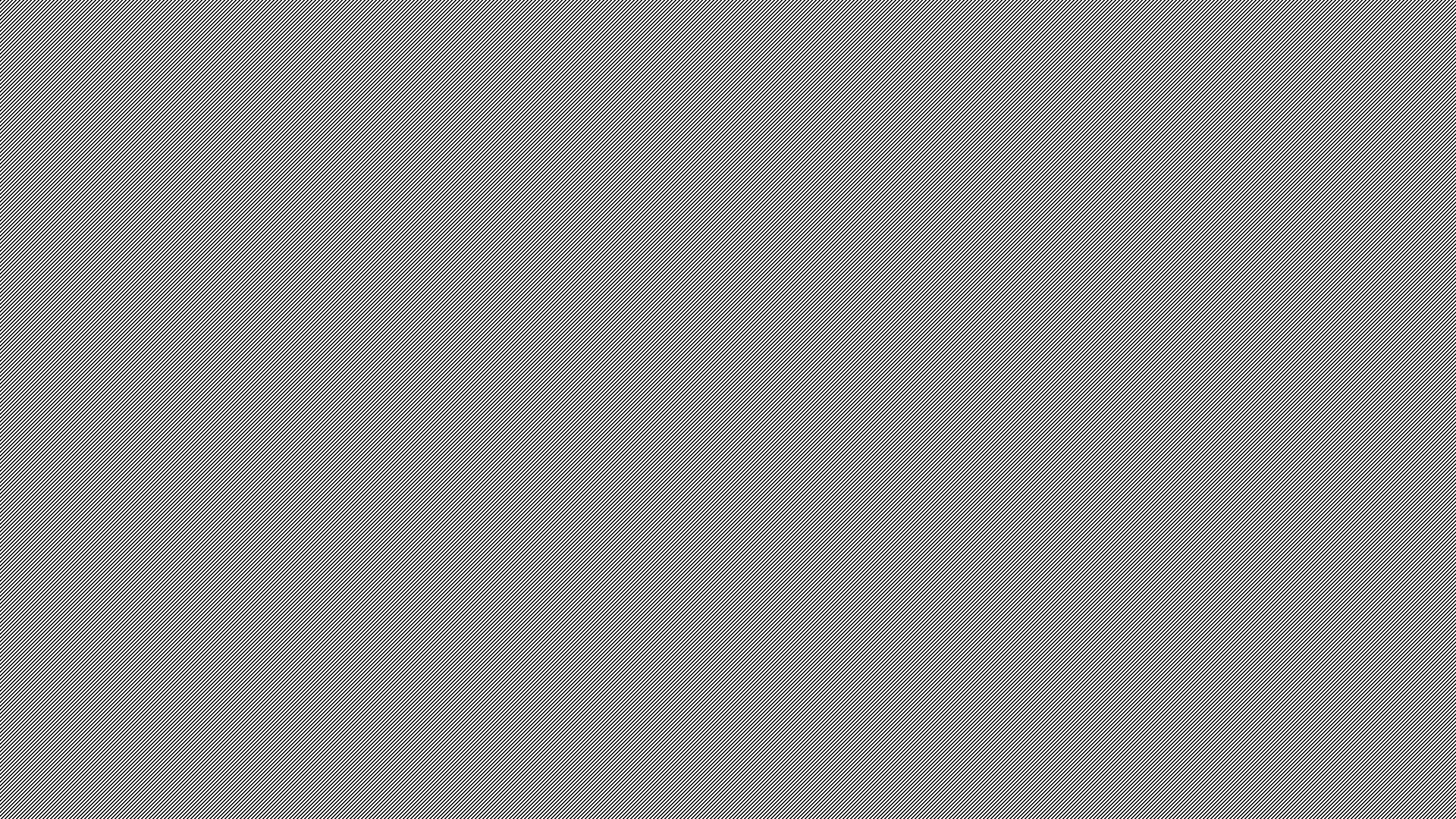 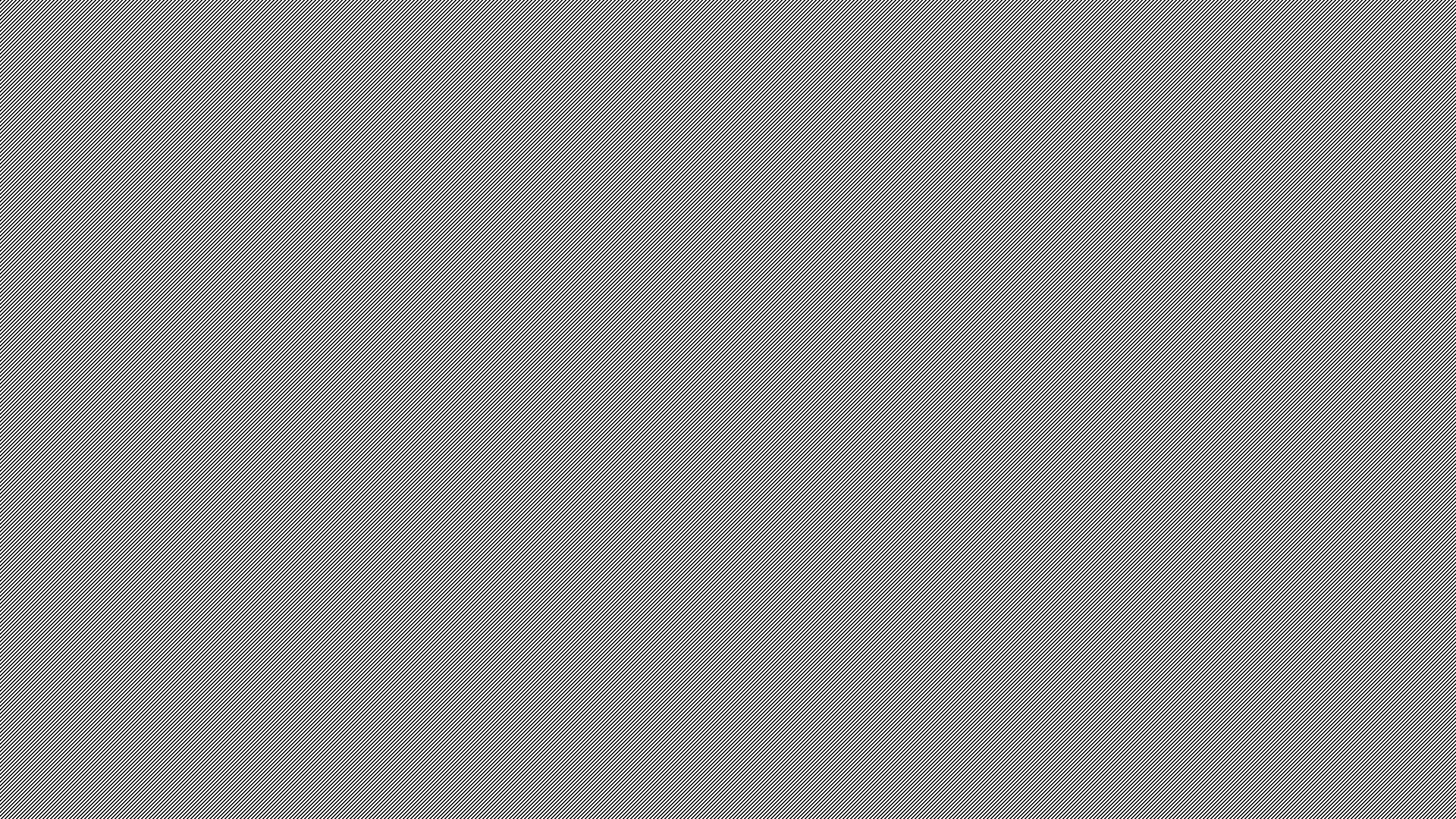 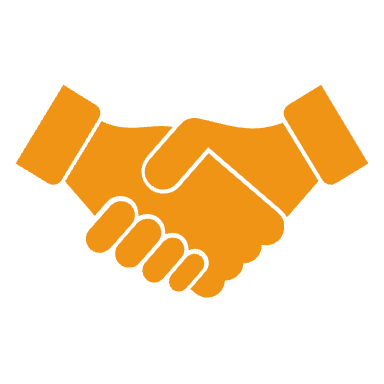 Partner:

Erima Österreich

Intersport Winninger Stadion Center

Textilprint KORBEL Austria

Sponsoren:

STEYR Sportwaffen

Sportoptiker Wien
Partner / Sponsoren
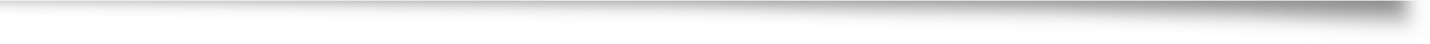 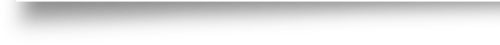 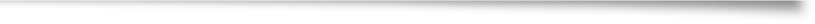 Zusammenarbeit mit der Firma ERIMA
Preisersparnis gegenüber dem unverbindlichen Verkaufspreis (mit Stern markiert)

40 %

Alle angegebenen Preise (in Klammer) verstehen sich inkl. MwSt. 
ohne Druckkosten !!!

Einrichtung eines eigens für den NÖLSV zugeschnittenen Online Shops
Zusammenarbeit mit der Firma Intersport Winninger / Stadion Center Wien
Bestellung und Bedruckung (Fa. KORBEL Austria) der Bekleidung

Direktbestellung über den Online Shop

Abholung im Shop (Stadion Center) oder Zusendung der Ware direkt an die Athleten bzw. Vereine möglich (Versandkosten € 5,-)

Bezahlung der Ware entweder bei Abholung im Shop oder per Rechnung bei Zusendung
Sponsoren
Wir konnten die Firmen

STEYR Sport 				


Sportoptiker Rauter		

gewinnen, die uns bei der Anschaffung der neuen Bekleidung unterstützen werden. Die Sponsor Gelder werden für die Anschaffung der Bekleidung im Bereich der Jugend verwendet.
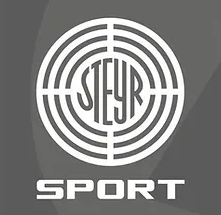 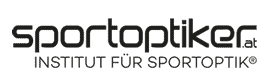 LOGOS Brust und Rückenbereich
Logos Brust
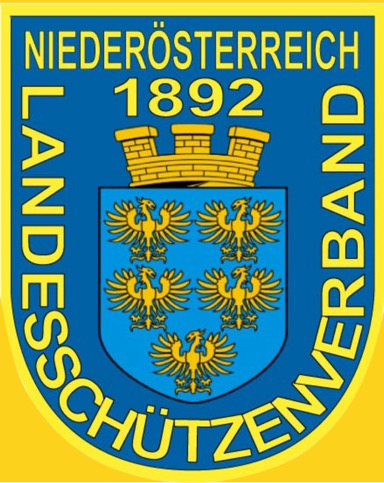 Größe ca. 2,5 x 9 cm
Brust rechts
Größe ca. 5 x 5 cm
Brust rechts
Größe ca. 5 x 7 cm
Brust links
Logo Brust Druckversion
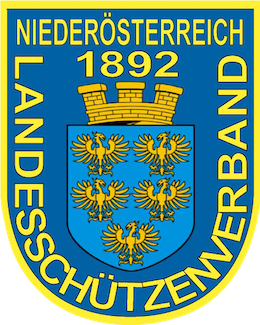 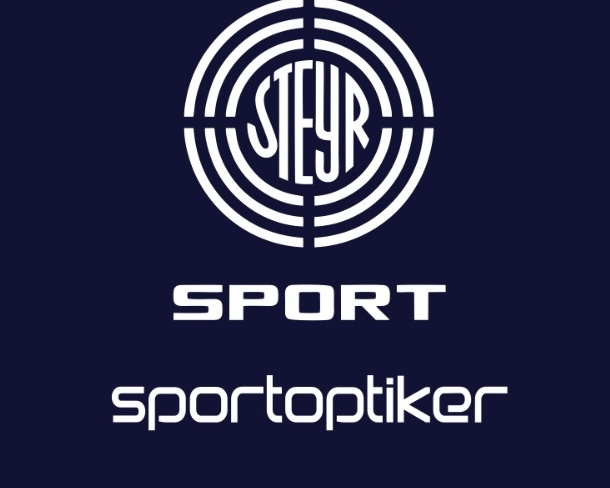 Auch haben wir ein neues Rückenlogo entworfen
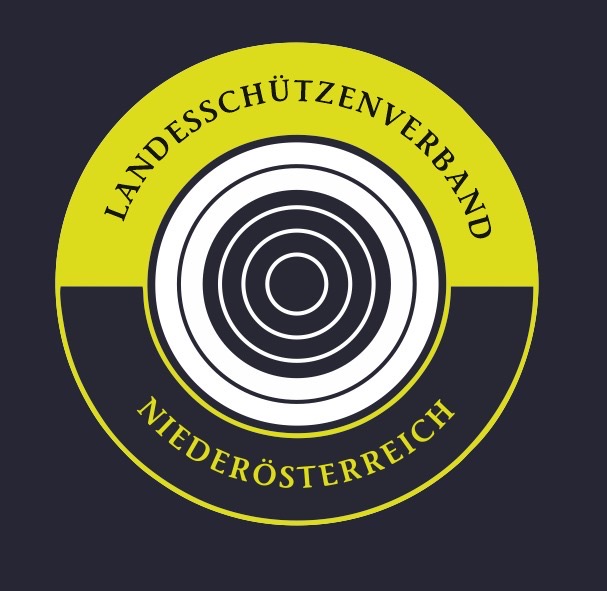 Logos Bekleidung / Druckkosten
Rücken:				Logo Niederösterreich NEU							
Brust 1 rechts:	Steyr Sport	 (Logo)									
Brust 2 rechts:	Sportoptiker (Schriftzug)					
Brust links:			NÖLSV Logo
 
Brust links über
	NÖLSV Logo		Personalisierung (Aufdruck Name) möglich
	(Aufpreis € 4,-)
	
Druckkosten pro Oberteil  € 12,- (exkl. Name)
Ein Link, welcher direkt zum Onlineshop des NÖLSV führt, ist auf der HP des NÖ Landesschützenverbandes hinterlegt.

https://erima.shop/noe-landesschuetzenverband

Auch gibt es auf der Homepage des NÖLSV einen Leitfaden, der den Bestellvorgang erleichtern soll.
Das Datum für die gesammelte Erstbestellung wurde mit 10.6.2024 festgelegt.

Danach finden Bestellungen immer jeweils zum 1. und 15. jedes Monats statt.

Bitte bedenkt, dass es auf Grund von Lieferverzögerungen, Bestelldatum und den Umweg zum Drucker doch eine gewisse Zeit in Anspruch nimmt, bis die Ware bei euch eingetroffen ist.
Ich danke für die Aufmerksamkeit und hoffe auf ein positives Feedback bezüglich der neuen Bekleidung.

Für Fragen stehe ich jederzeit gerne zur Verfügung
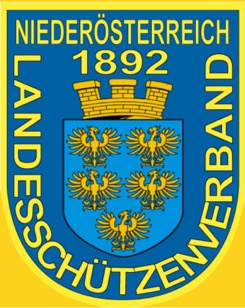